Poruchy učení v matematice a možnosti jejich nápravy – IMAp10
3. část/jaro 2022
Mgr. Jitka Panáčová, Ph.D.
Problémy v oblasti početních operací
Problémy učení v matematice, které souvisí s pochopením pojmu přirozeného čísla a jeho zápisem, se často projeví při provádění základních početních operací s přirozenými čísly. 
K tomu pak přistupují problémy související s pochopením jednotlivých operací a s pochopením a nácvikem pamětných spojů i s písemnými algoritmy. 
Při vyvozování každé operace s přirozenými čísly je nutné, aby dítě správně pochopilo její podstatu. Vycházíme tedy z manipulativních činností s konkrétními předměty, později pracujeme se zástupci – reprezentanty těchto předmětů – tj. s jejich symboly a na základě těchto činností vyvozujeme jednotlivé operační spoje a zapisujeme příslušné příklady.
Sčítání přirozených čísel
Na základě dramatizace, manipulativních činností, kreslení apod. vyvozujeme základní spoje sčítání v oboru do pěti. Postup:
Konkrétní manipulativní činnost každého dítěte: Na lavici máš 2 kostky modré a 3 kostky červené. Kolik máš dohromady kostek?
Znázorníme situaci pomocí symbolů. Na tabuli nebo do sešitu zakreslíme:




3. Zápis příkladu:                  2 + 3 = 5
Sčítání přirozených čísel
Konkrétní nebo grafické znázornění poskytujeme tak dlouho, dokud se nenaučí početní spoje bez opory o názor. Pokud dítě některý z početních spojů zapomene, může se k názoru vždy vrátit. 

fáze vyvozování: volíme příklady, kdy sčítáme prvky stejného druhu, aby i součet byl téhož druhu: (např. 2 kostky a 3 kostky je 5 kostek)
fáze vyvozování: prvky volíme tak, aby součet byl nazván nadřazeným pojmem (např. 2 jablka a 3 hrušky je 5 kusů ovoce)
Nevhodný názor:
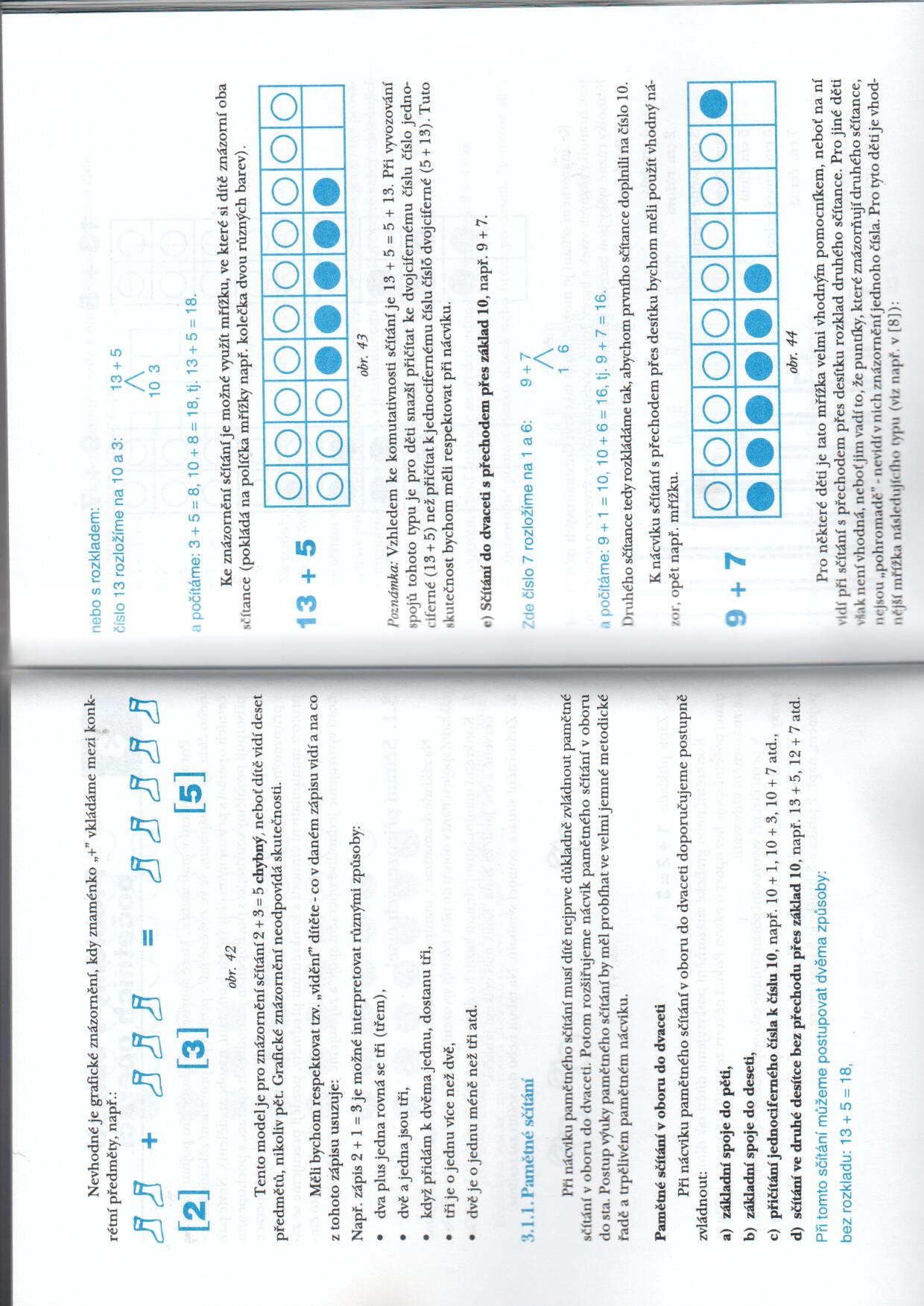 Sčítání přirozených čísel
Měli bychom respektovat vidění dítěte, co v daném zápisu vidí:
Např. zápis 2 + 3 = 5 interpretujeme:
Dva plus tři rovná se pět
Dvě a tři je pět
Když přidám ke dvěma tři, dostanu pět
Pět je o tři více než dvě
Dvě je o tři méně než pět
Pamětné sčítání
Při nácviku pamětného sčítání musí dítě nejprve důkladně zvládnout pamětné sčítání v oboru do 20i. Až poté se rozšiřuje nácvik pamětného sčítání v oboru do sta. Postup výuky pamětného sčítání by měl probíhat dle metodické řady a trpělivém pamětném nácviku.

Pamětné sčítání v oboru do 20i:
Základní spoje do pěti
Základní spoje do deseti
Přičítání jednociferného čísla k číslu 10, např. 10 + 2,..
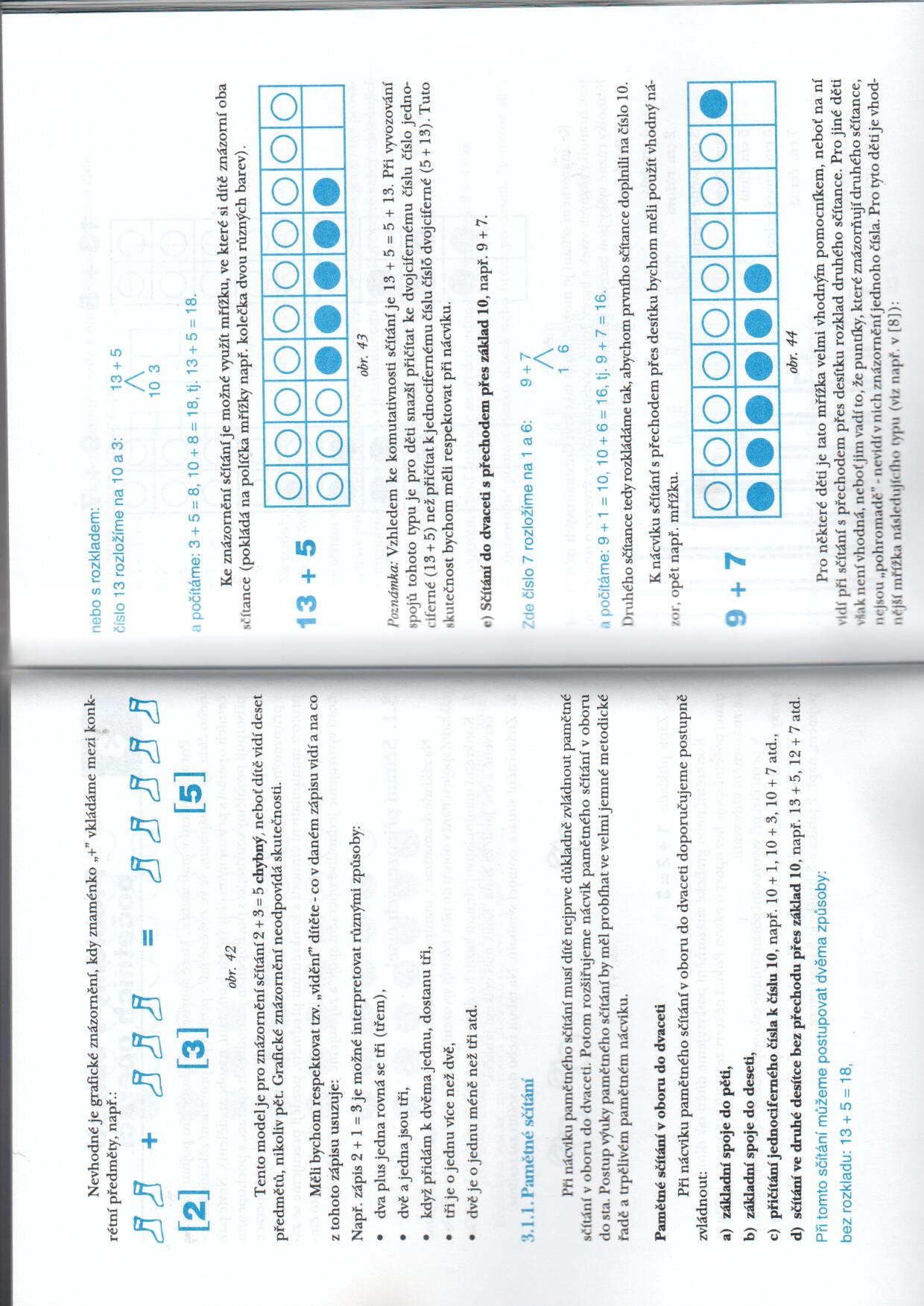 Pamětné sčítání
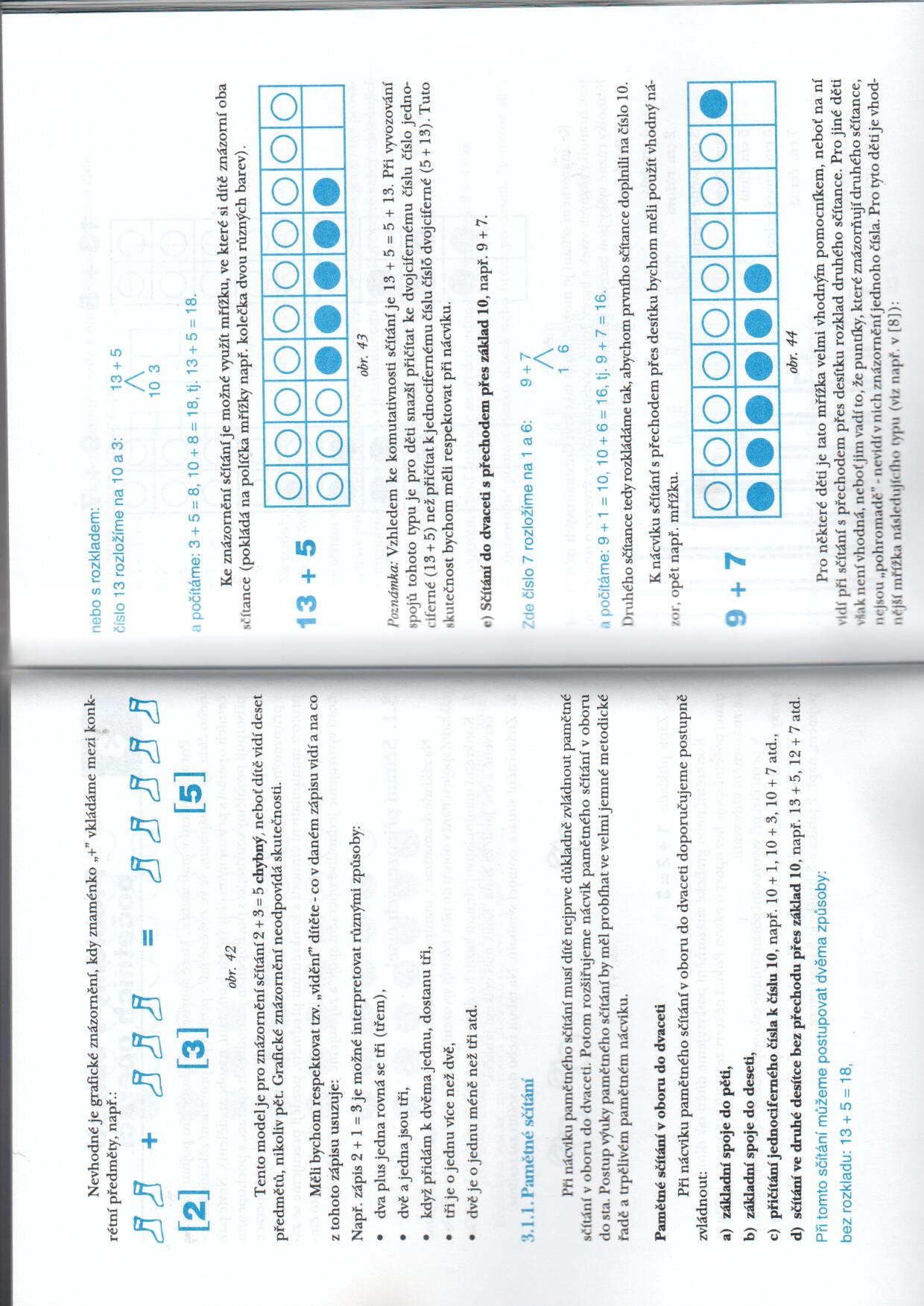 Sčítání ve druhé desítce bez přechodu přes základ 10,  např. 13 + 5,…
Ke znázornění sčítání můžeme použít mřížku:




e) Sčítání do dvaceti s přechodem přes základ 10,  např. 9 + 7,…
Pamětné sčítání
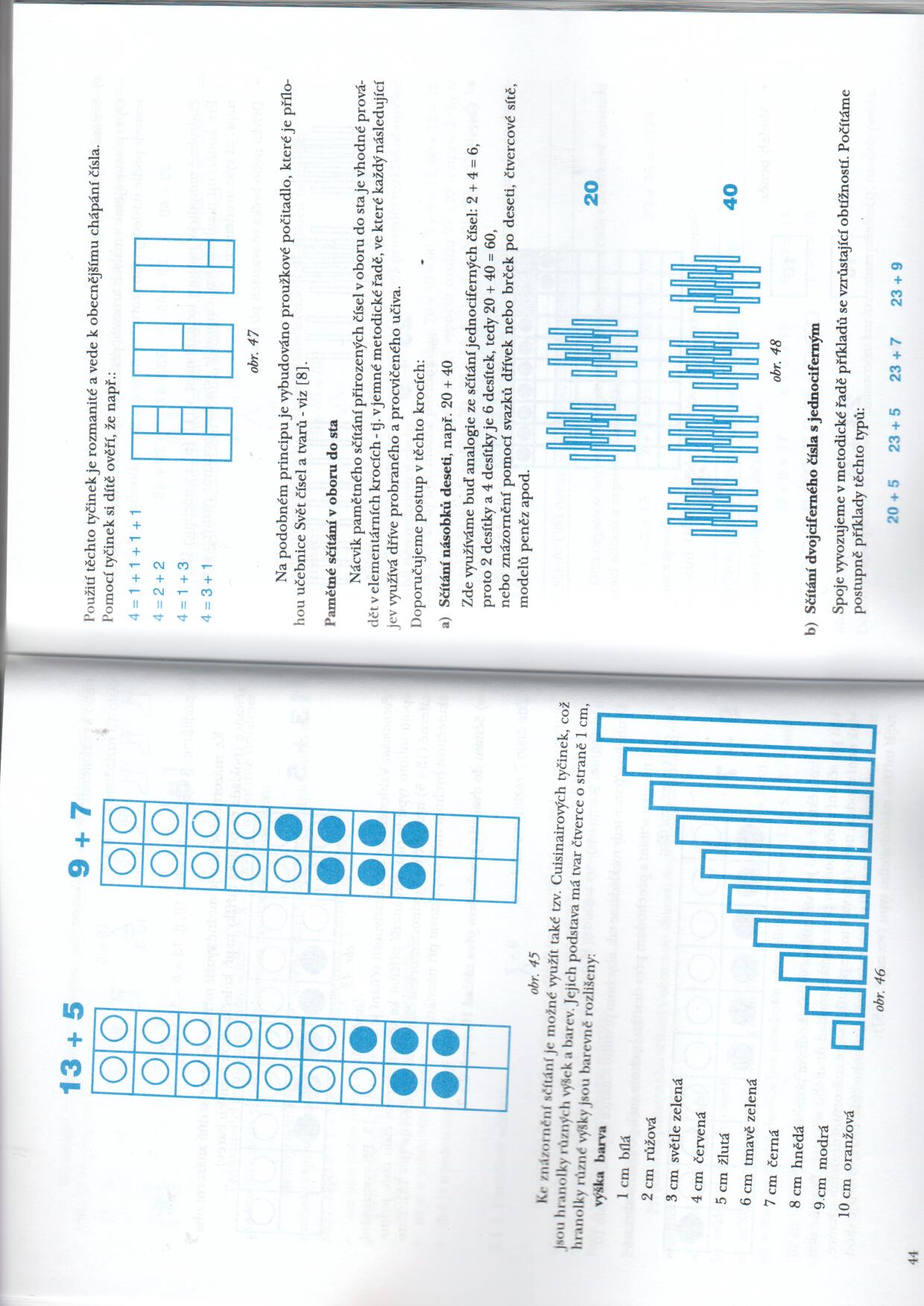 Pamětné sčítání
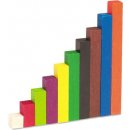 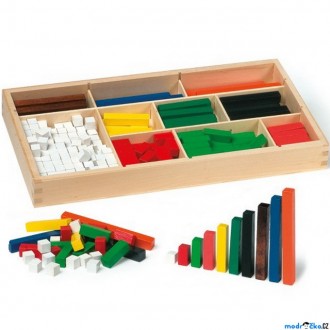 Pamětné sčítání
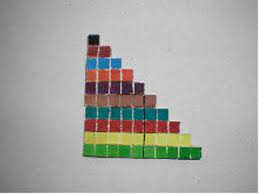 Pamětné sčítání
Sčítání násobků deseti, např. 20 + 40
Využíváme analogie ze sčítání jednociferných čísel 2 + 4 = 6
2 desítky a 4 desítky je 6 desítek, 20 + 40 = 60
Znázornění a pomůcky – pomocí svazků dřívek nebo brček po deseti, čtvercové sítě, modelů peněz.
Pamětné sčítání v oboru do 100
Nácvik pamětného sčítání přirozených čísel v oboru do sta je vhodné provádět v elementárních krocích – tj. v jemné metodické řadě, ve které každý následující jev využívá dříve probraného a procvičeného učiva
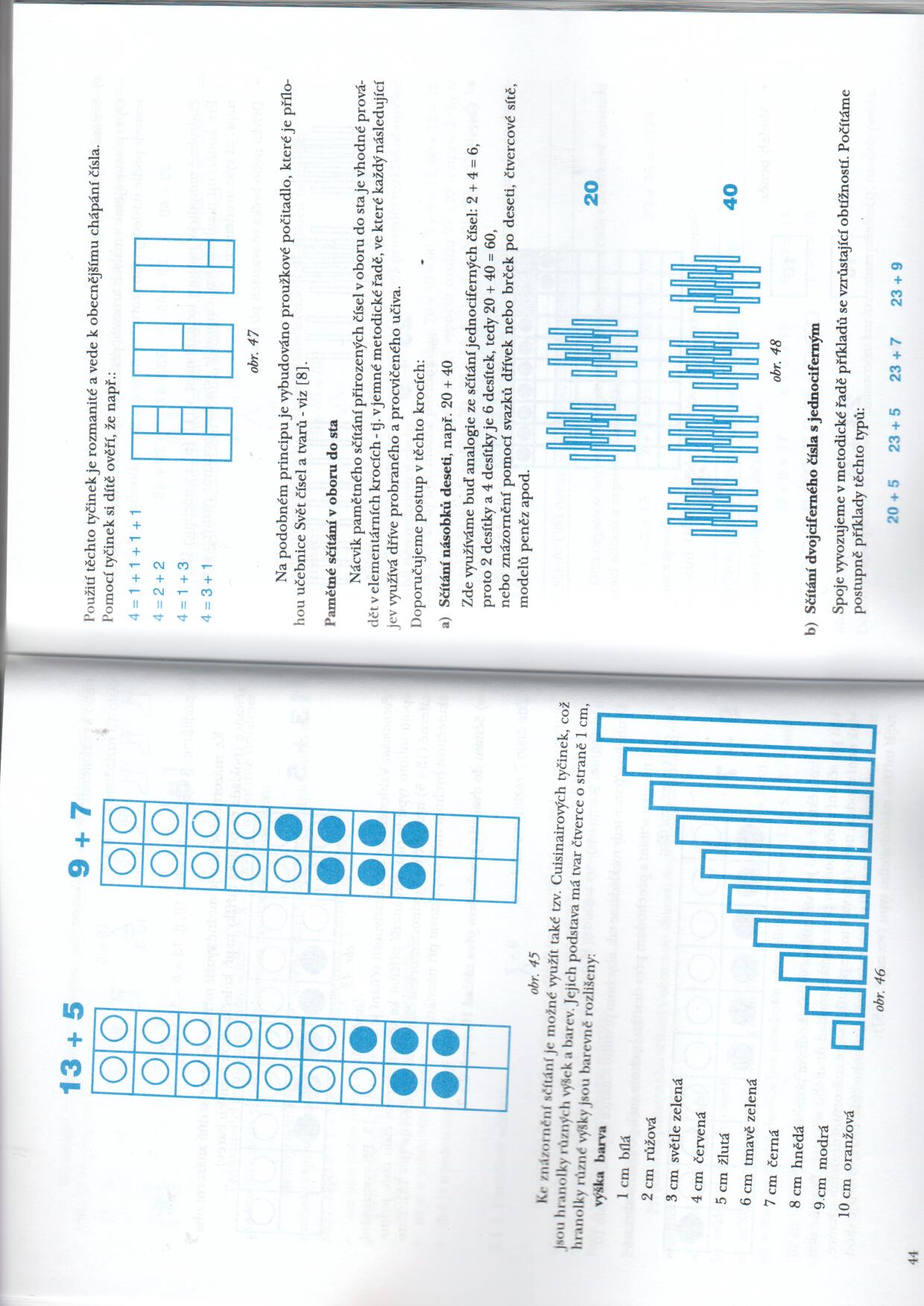 Pamětné sčítání
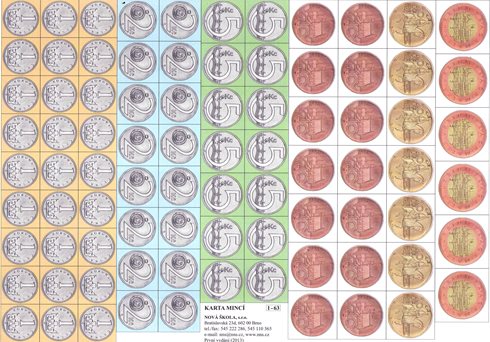 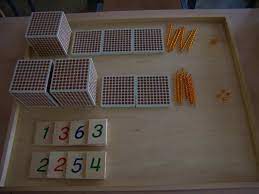 Pamětné sčítání
b) Sčítání dvojciferného čísla s jednociferným
Spoje vyvozujeme v metodické řadě příkladů se vzrůstající obtížností. Příklady typu 20 + 5,  50 + 4,  60 + 3 apod.
Znázornění a pomůcky – pomocí svazků dřívek nebo brček po deseti, čtvercové sítě, modelů peněz.
Pamětné sčítání
c) Sčítání dvojciferných čísel
Postupujeme po malých krocích, příklady si řadíme dle následující metodické řady: 23 + 40
		       23 + 45
		       23 + 47
		       23 + 49	
Využíváme následujících pomůcek:
Pamětné sčítání
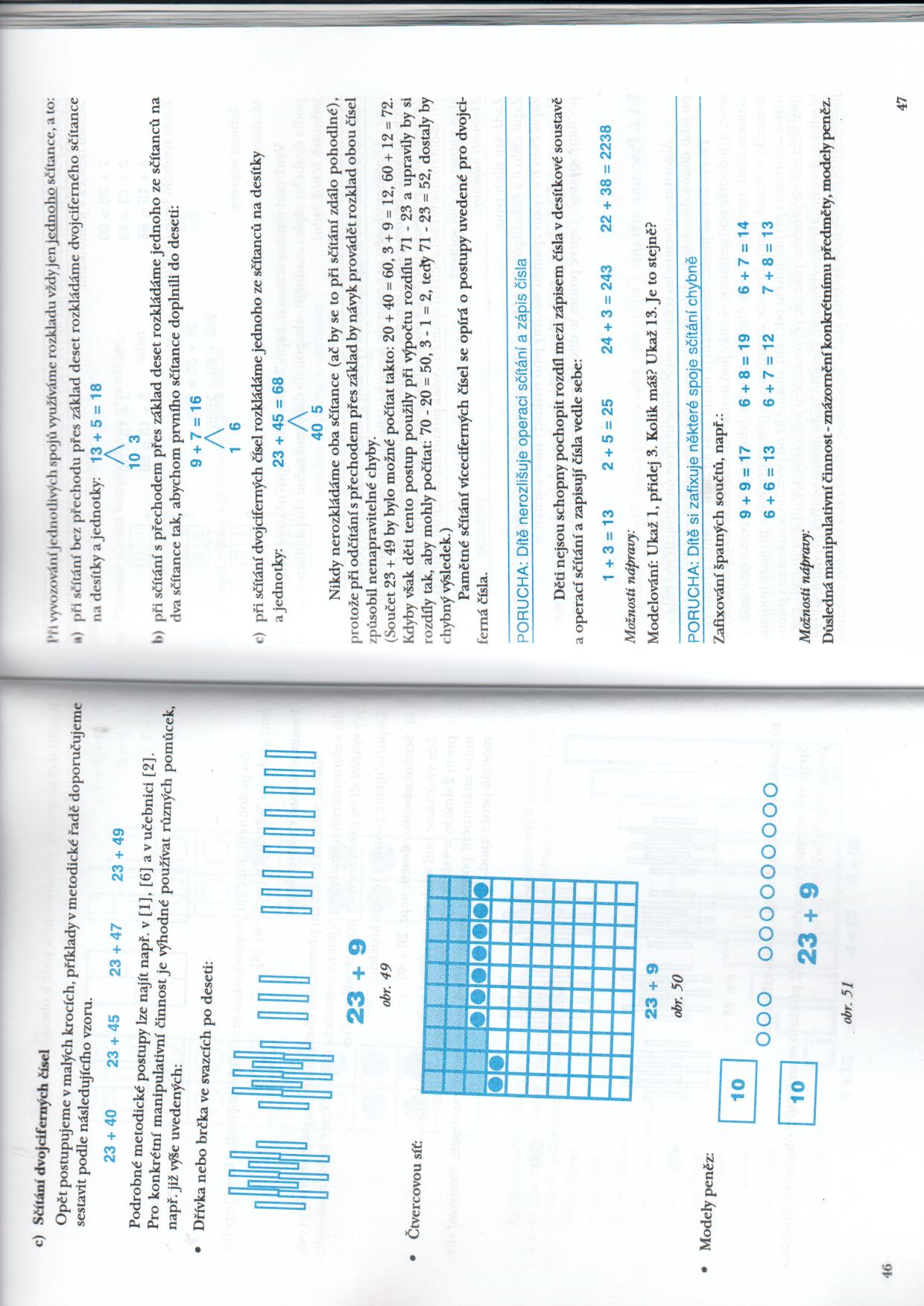 Dřívka nebo brčka ve svazcích po deseti



Čtvercová síť
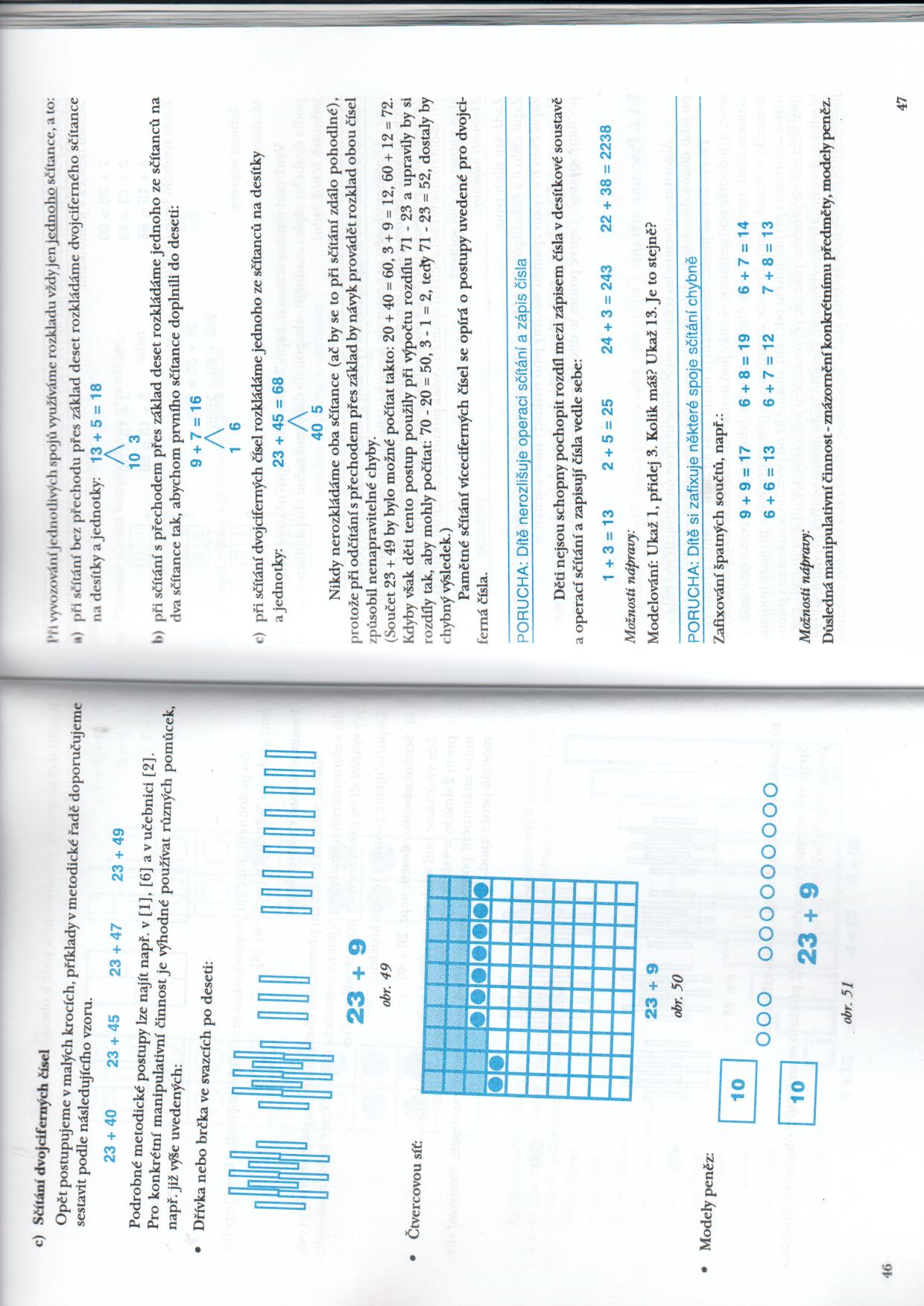 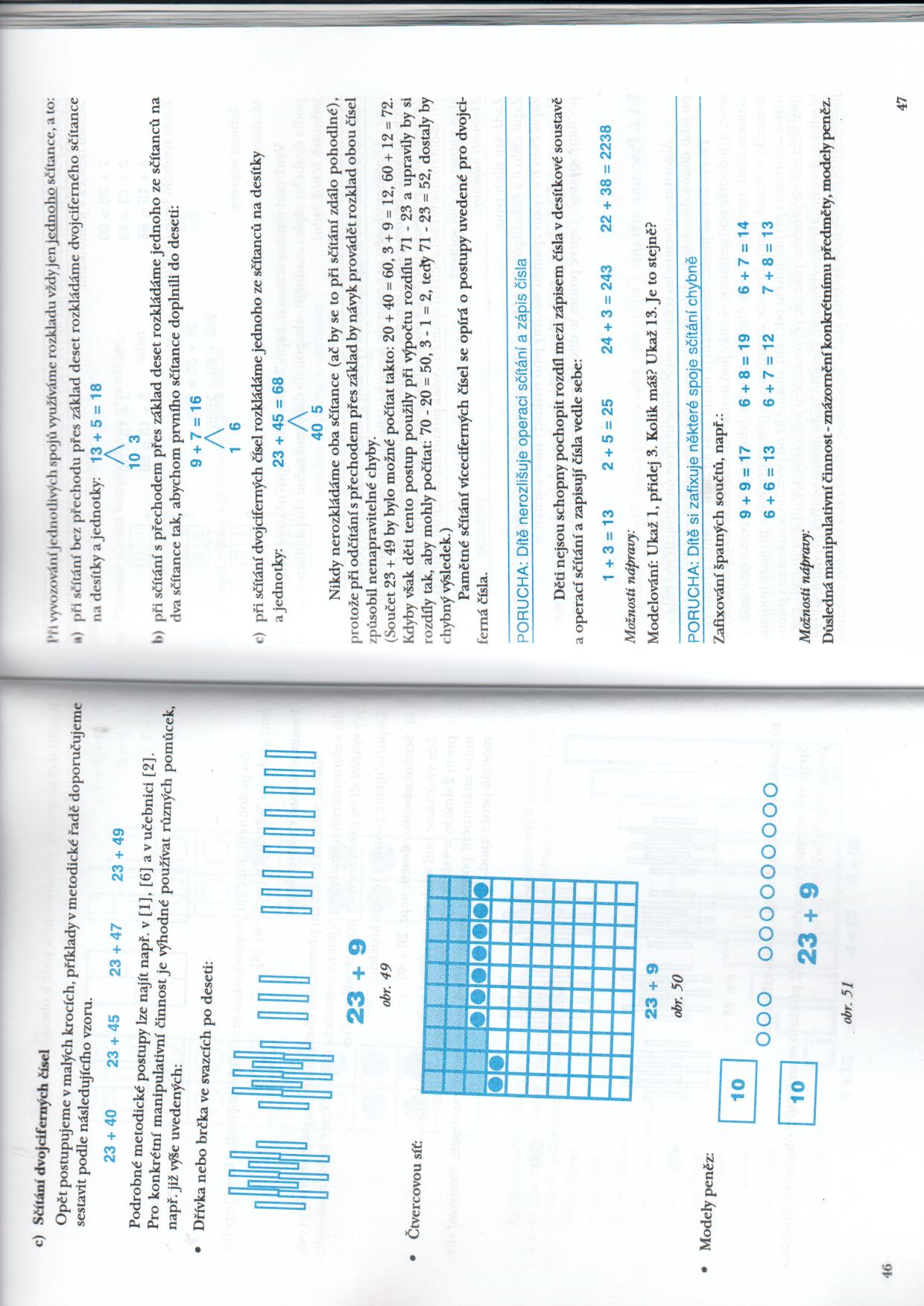 Pamětné sčítání
Modely peněz
Pamětné sčítání
Při vyvozování jednotlivých spojů využíváme rozkladu vždy na jednoho sčítance:
Při sčítání bez přechodu přes základ deset rozkládáme dvojciferného sčítance na desítky na jednotky
			12 + 6 = 18
		       10    2
Při sčítání s přechodem přes základ deset rozkládáme jednoho ze sčítanců na dva sčítance tak, abychom prvního sčítance doplnili do deseti.           	8 + 6 = 14
			   2    4
Pamětné sčítání
Při sčítání dvojciferných čísel rozkládáme jednoho ze sčítanců na desítky na jednotky
			32 + 26 = 58
			    20     6
Nikdy nerozkládáme oba sčítance (i když se to zdá pohodlnější), neboť při odčítání s přechodem přes základ deset by návyk rozkládat oba sčítance mohl způsobit těžce napravitelné škody.
Příklad – děti chybně počítají: 61 – 23 = 42
Pamětné sčítání
Poruchy: Dítě nerozlišuje operaci sčítání a zápis čísla
Děti nejsou schopny pochopit rozdíl mezi zápisem čísla v desítkové soustavě a operací sčítání a zapisují čísla vedle sebe.
1 + 3 = 13	2 + 5 = 25 	73 + 26 = 7326
Možnosti nápravy: 
„Ukaž 1, přidej 3. Ukaž, kolik máš? Ukaž 13. Je to stejně?“
Pamětné sčítání
Poruchy: Dítě si zafixuje některé spoje pro pamětné sčítání chybně
Zafixování špatných součtů:
8  +  8 = 18     	8 + 5 = 19 	6 + 7 = 14
Možnosti nápravy: 
Důsledná manipulativní činnost, znázorněné pomocí konkrétních předmětů, modely peněz.
Pamětné sčítání
Poruchy: Dítě nerozlišuje jednotlivé řády v zápisu čísla
Sčítání desítek s jednotkami:
6  +  20 = 80     	7 + 17 = 87 	 	6 + 7 = 14
Možnosti nápravy: 
Modelování každého z čísel – sčítanců i součtu. Využívání záměny sčítanců, neboť pro některé děti je výpočet podle druhého zápisu snadnější 4 + 20 = 20 + 4)
Pamětné sčítání
Poruchy: Dítě ní schopno zapsat  výsledky příkladů zadávaných pomocí diktátu

Možnosti nápravy: 
Zadávání úloh typu:
„Zapiš číslo 7 a zpaměti řekni některý z jeho rozkladů na dva sčítance.“
„Zapiš číslo 7 a zpaměti řekni všechny jeho rozklady na dva sčítance.“
Hra na školu: Nejprve je dítě učitel – diktuje příklady a kontroluje, zda jsou zapsány a spočítány správně.
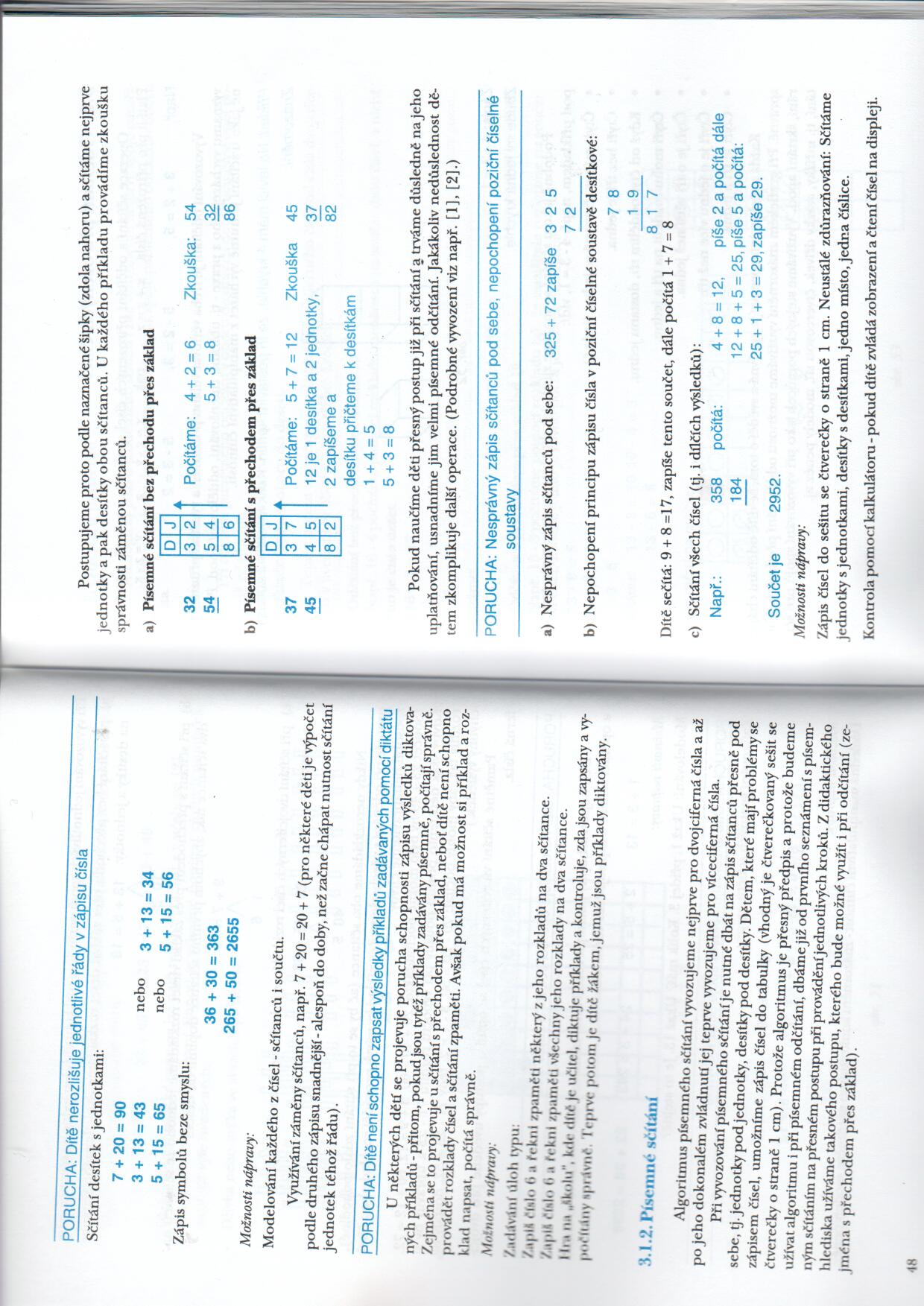 Písemné sčítání
Algoritmus písemného sčítání vyvozujeme nejprve pro dvojciferná čísla a po jeho zvládnutí jej vyvozujeme pro víceciferná čísla.
Písemné sčítání bez přechodu přes základ:
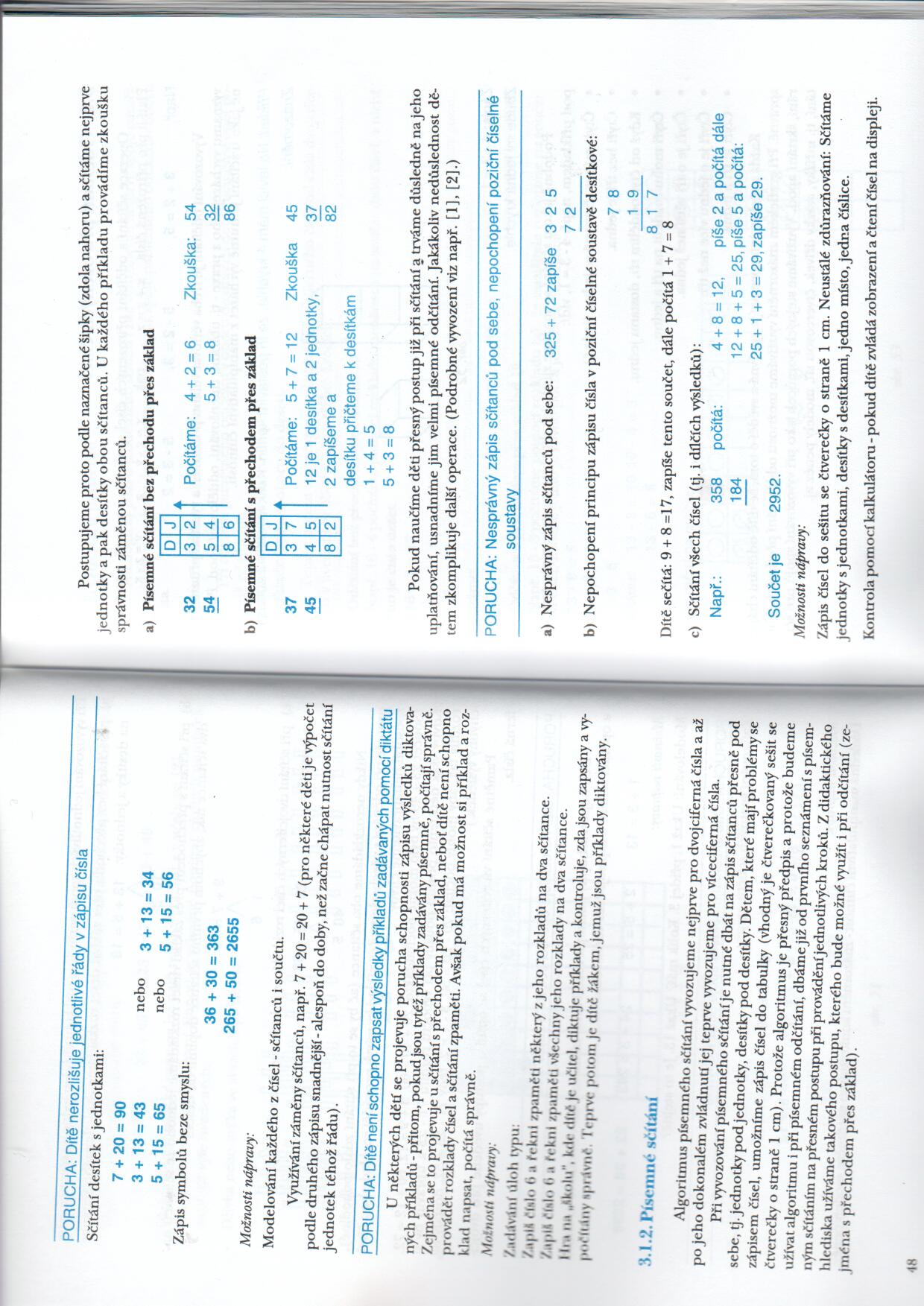 Písemné sčítání
b) Písemné sčítání s přechodem přes základ:
Pokud děti naučíme přesný postup při sčítání a důsledně trváme na jeho uplatňování, usnadníme jim odčítání. Nedůslednost komplikuje další operace.
Písemné sčítání
Poruchy: Nesprávný zápis sčítanců pod sebe, nepochopení principu poziční číselné soustavy

Nesprávný zápis sčítanců pod sebe: 


Nepochopení principu zápisu v poziční číselné soustavě
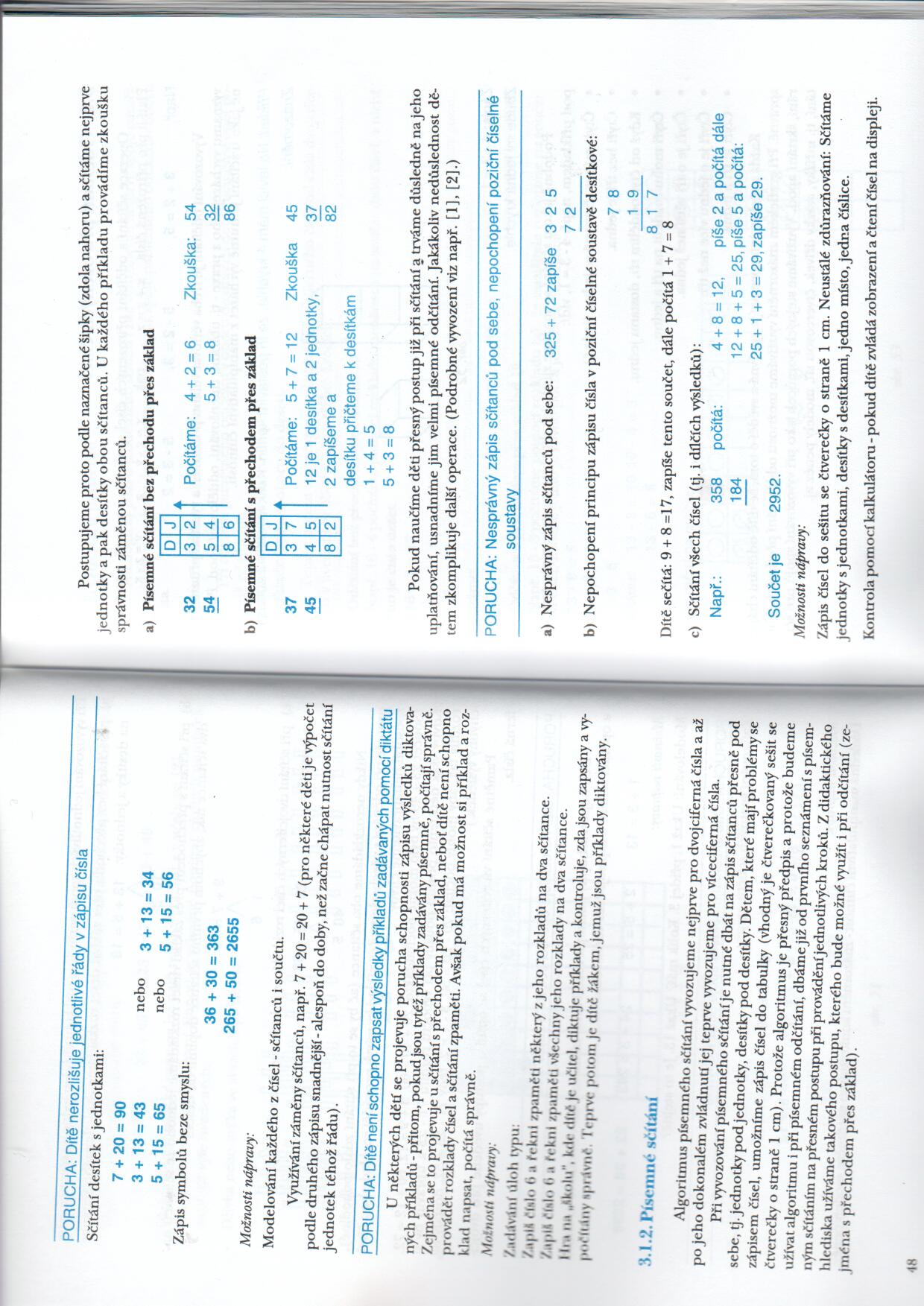 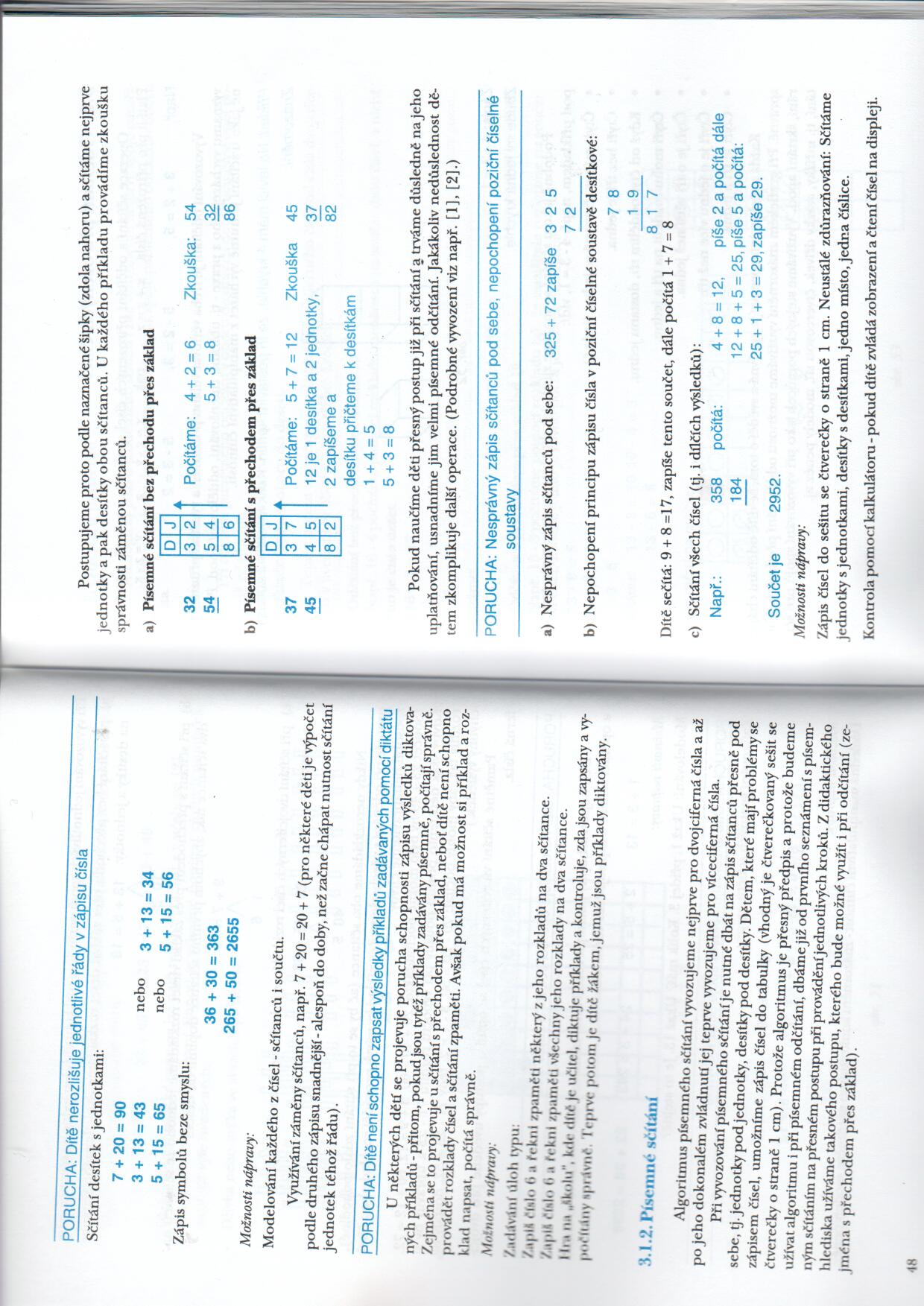 Písemné sčítání
Odčítání přirozených čísel
Operace sčítání a odčítání spolu úzce souvisí:
a + b = c, 	a = c – b, 	b = c – a
tj. 3 + 2 = 5,        3 = 5 – 2, 	2 = 5 – 3
Při vyvozování odčítání využíváme jeho význam vycházející z praxe:
ubírání, zmenšování, oddělování apod.
Manipulativní činnosti
Odčítání přirozených čísel
Příklad: Na lavici jsou 4 kostky, ze tří postavím komín. Kolik krychlí zbude?






Zápis 4 – 3 = 1
Zbyde mi jedna krychle.
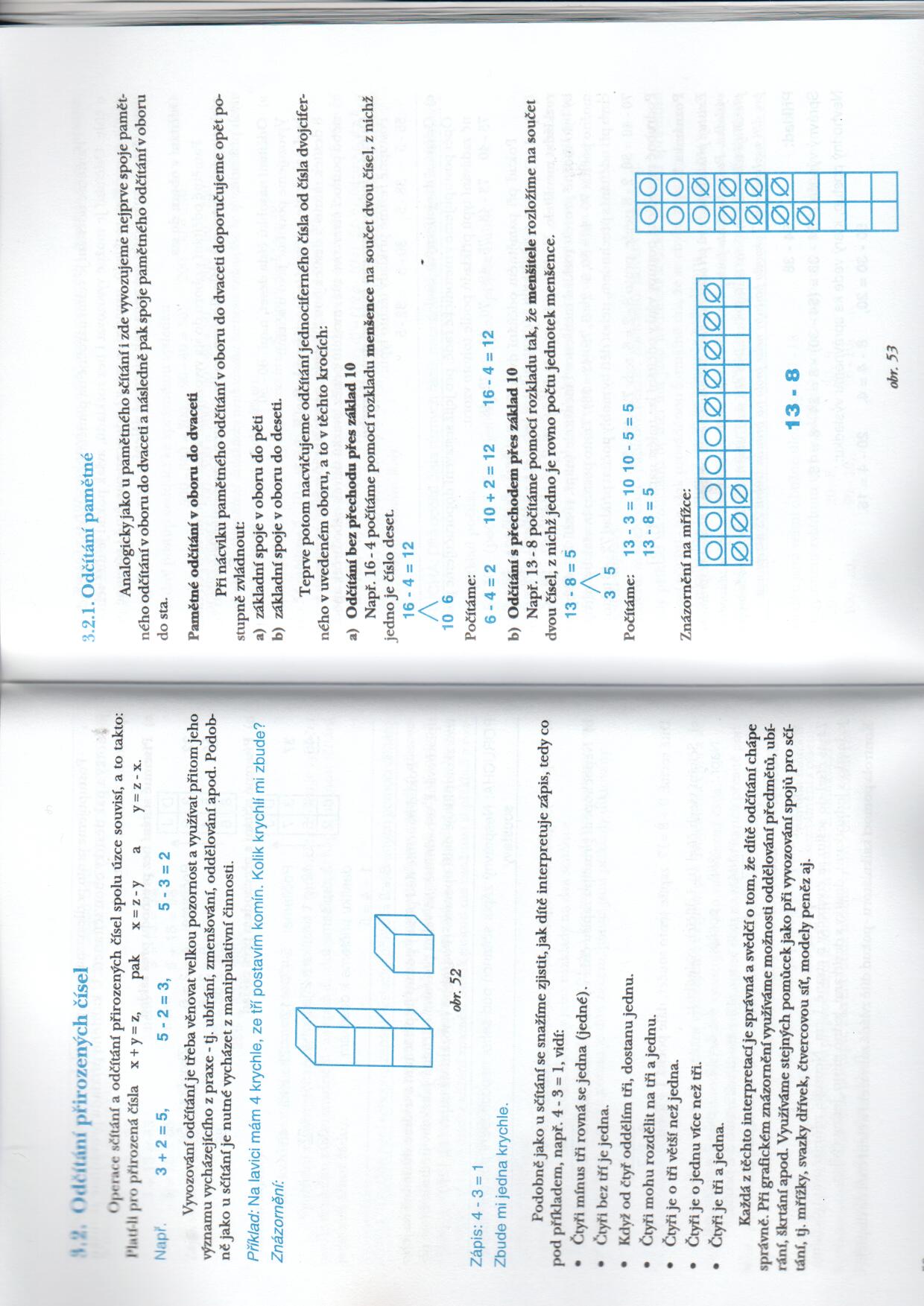 Odčítání přirozených čísel
Snažíme se zjistit, co dítě pod příkladem 4 – 3  = 1 vidí a jak jej interpretuje:
Čtyři minus tři rovná se jedna.
Čtyři bez tří je jedna.
Když od čtyř oddělím tři, dostanu jednu.
Čtyři mohu rozdělit na tři a jednu.
Čtyři je o tři větší než jedna.
Čtyři je o jednu víc než tři.
Čtyři je tři a jedna.
Pamětné odčítání
Pamětné odčítání v oboru do dvaceti
Pamětné spoje pro odčítání do pěti
Pamětné spoje pro odčítání do deseti
Odčítání jednociferného čísla od dvouciferného
c) Odčítání bez přechodu přes základ 10
					16 – 4 = (10 + 6) – 4 = 10 + (6 - 4) = 
								= 10 + 2 = 12
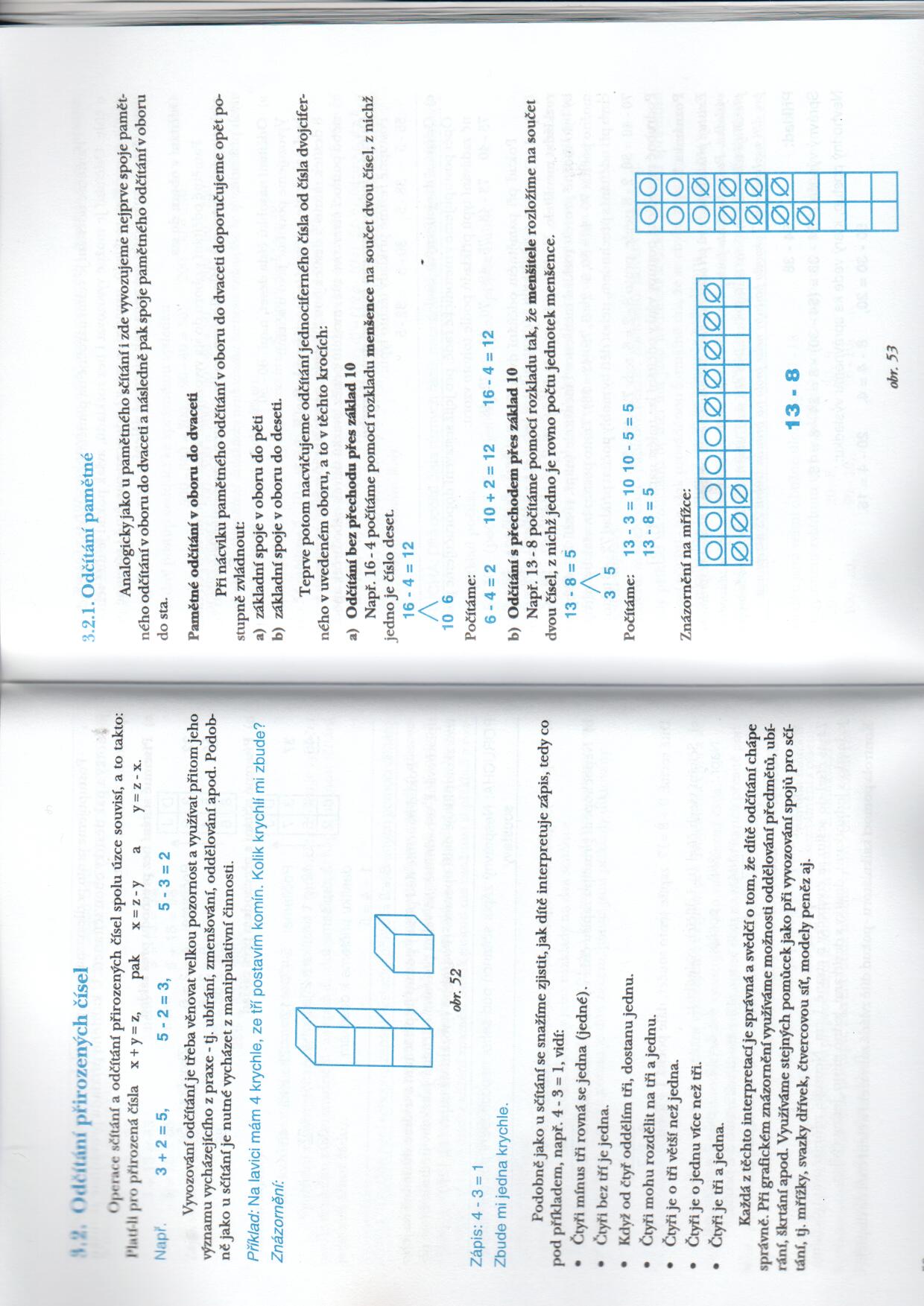 Pamětné odčítání
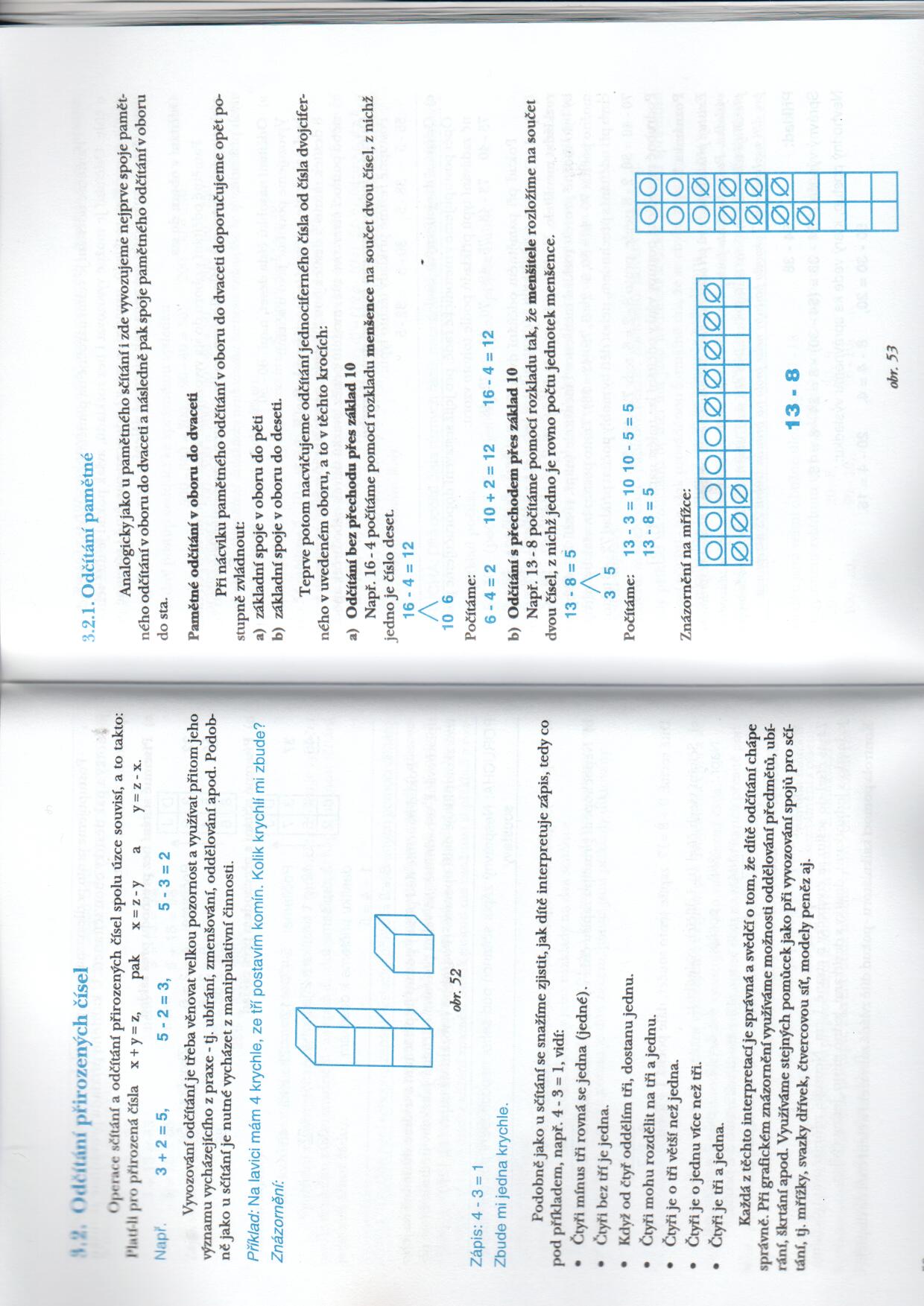 d) Odčítání s přechodem přes základ 10
					13 – 8 = 13 – (3 + 5) = (13 – 3) – 5 =
							= 10 – 5 = 5
Pamětné odčítání
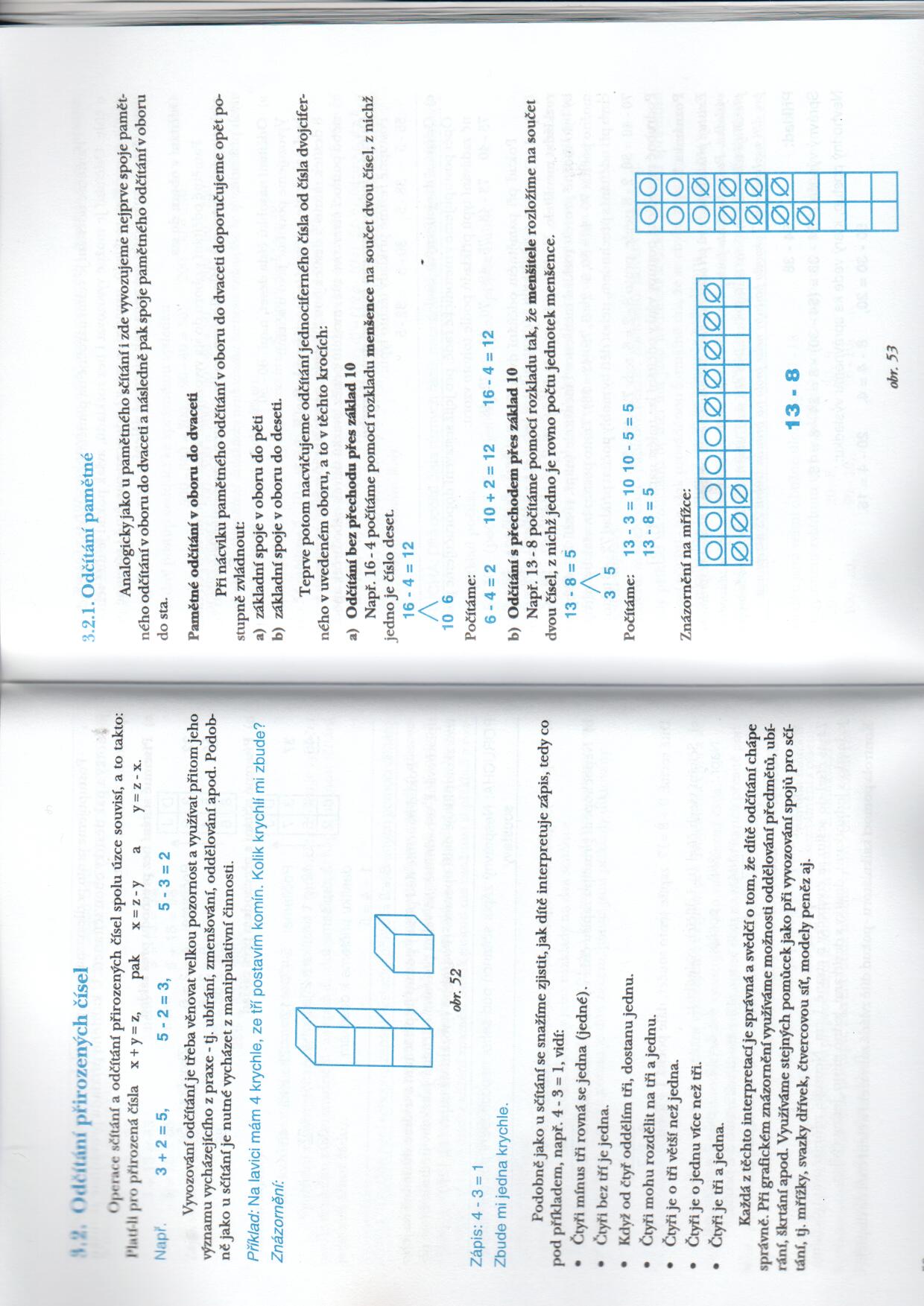 Znázornění na mřížce:
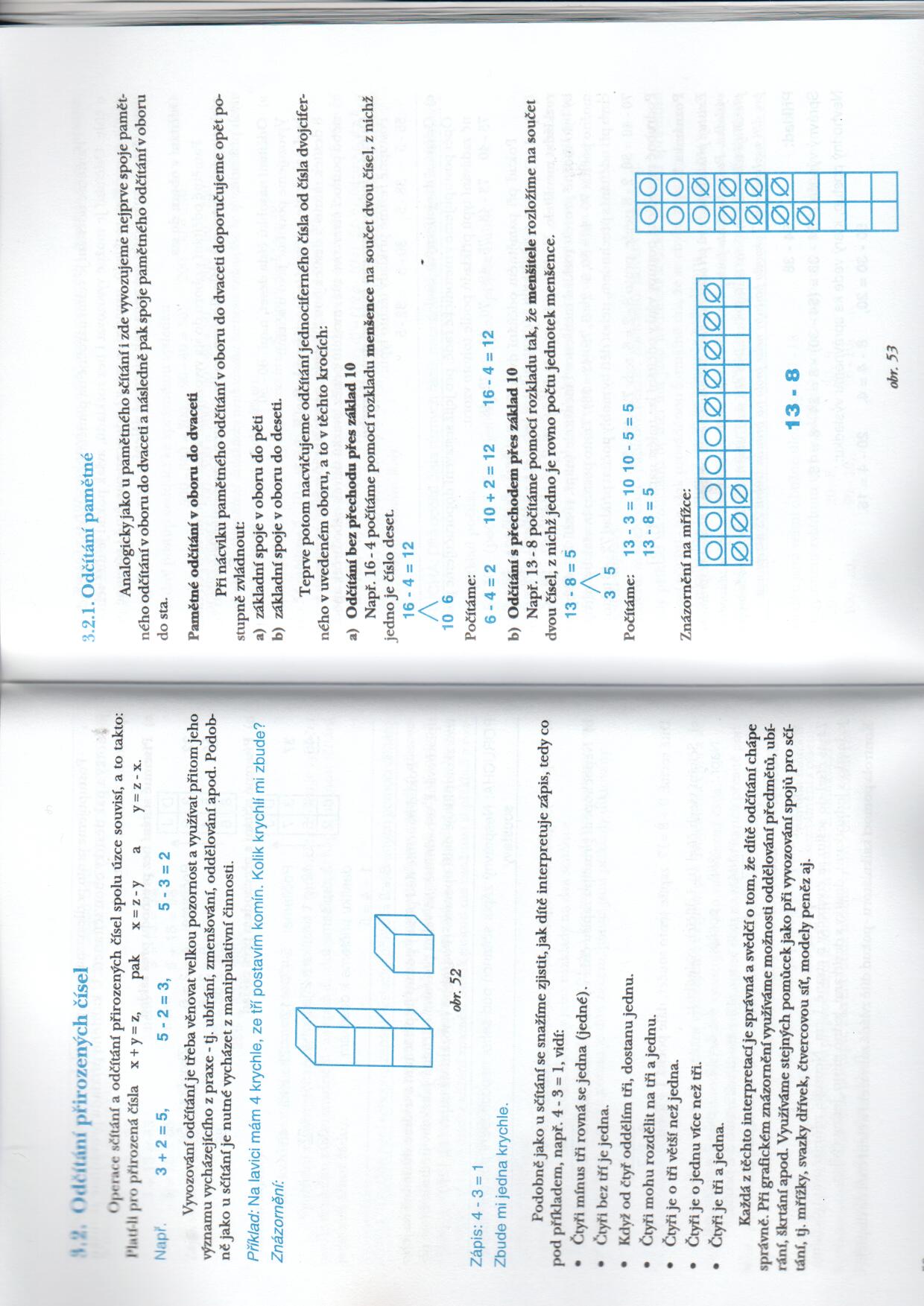 Pamětné odčítání je náročné na paměť dítěte a na dobrou představu o čísle. Odčítání je možné vyvozovat i bez rozkladů, ale pokud je dítě schopno provádět rozklad, usnadní mu to do budoucna pamětné i písemné počítání s vícecifernými čísly.
Pamětné odčítání
Pamětné odčítání v oboru do sta
Odčítání násobků čísla 10:    70 - 40
Odčítání jednociferného čísla od dvojciferného: 
Postupně: 65 – 5,    78 – 4,      60 – 3,	65 – 7

c) Odčítání dvojciferných čísel:
Postupně: 67 – 40,		67 – 27, 	76 – 42, 	60 – 32,	56 – 28
U c) je vhodné používat jednotný postup, a to vždy rozkládat menšitele.
Pamětné odčítání
Pamětné odčítání v oboru do sta
c) Odčítání dvojciferných čísel:
Postupně: 67 – 40,		67 – 27, 	76 – 42, 	60 – 32,	56 – 28
U c) je vhodné používat jednotný postup, a to vždy rozkládat menšitele.
U některých případů by bylo možné rozložit menšence i menšitele (např. 76 – 42, kde by byl postup následující: 70 – 40 = 30, 6 – 2 = 4, 76 – 42 = 34). Tento postup by byl zdrojem chyb.
Pamětné odčítání
Porucha: Dítě odčítá čísla různých řádů, nechápe zápis čísla v poziční soustavě:
Dítě například počítá:
60 – 5 = 10 (počítá 6 – 5 = 1, ale jedna je málo, připíše nulu)
83 - 2 = 63 (počítá 8 – 2 = 6)
42 – 6 = 20 (počítá 6 – 4 = 2,  ale dvě je málo, připíše nulu)
93 – 3 = 60 (počítá 9 – 3 = 6, 3 – 3 = 0).
Strategie dítěte: „odečtu to, co odečíst jde“.
Pamětné odčítání
Možnosti nápravy: 
Využívání modelů čísel – papírové peníze, počitadlo, stovková tabule.
Každý příklad na odčítání by měl mít jako nedílnou součást zkoušku správnosti pomocí sčítání, ne však provedenou formálně, kde se jen chyba opakuje.
U dyskalkuliků je možné použít ke kontrole kalkulačku.
Pamětné odčítání
Porucha: Dítě má problém s odčítáním dvojciferných čísel s přechodem přes základ:
Pro děti jsou velmi obtížné příklady typu 80 – 17
K usnadnění zvládnutí těchto příkladů mohou pomoci cvičení typu:
10 – 8		20 – 8		30 – 8		40 – 8 ...
 100 – 10 	90 – 10 	80 – 10  	70 – 10 …
Nesprávné postupy:
23 – 15 dítě počítá: 20 – 10 = 10, 5 – 3 = 2, 10 + 2 = 12
Pamětné odčítání
Porucha: Dítě má problém s odčítáním dvojciferných čísel s přechodem přes základ:
Nejsou-li tyto postupy včas odstraněny, způsobují potíže při písemném odčítání. Dětem usnadníme tyto příklady oporou o názor a řadami pomocných cvičení:
13 – 5, 	23 – 5, 	33 – 5, 	43 – 5, …
23 – 10, 	33 – 10, 	43 – 10, 	53 – 10,…
83 – 10, 	83 – 20, 	83 – 30, 	83 – 40,…

Vhodné je použití grafického znázornění:
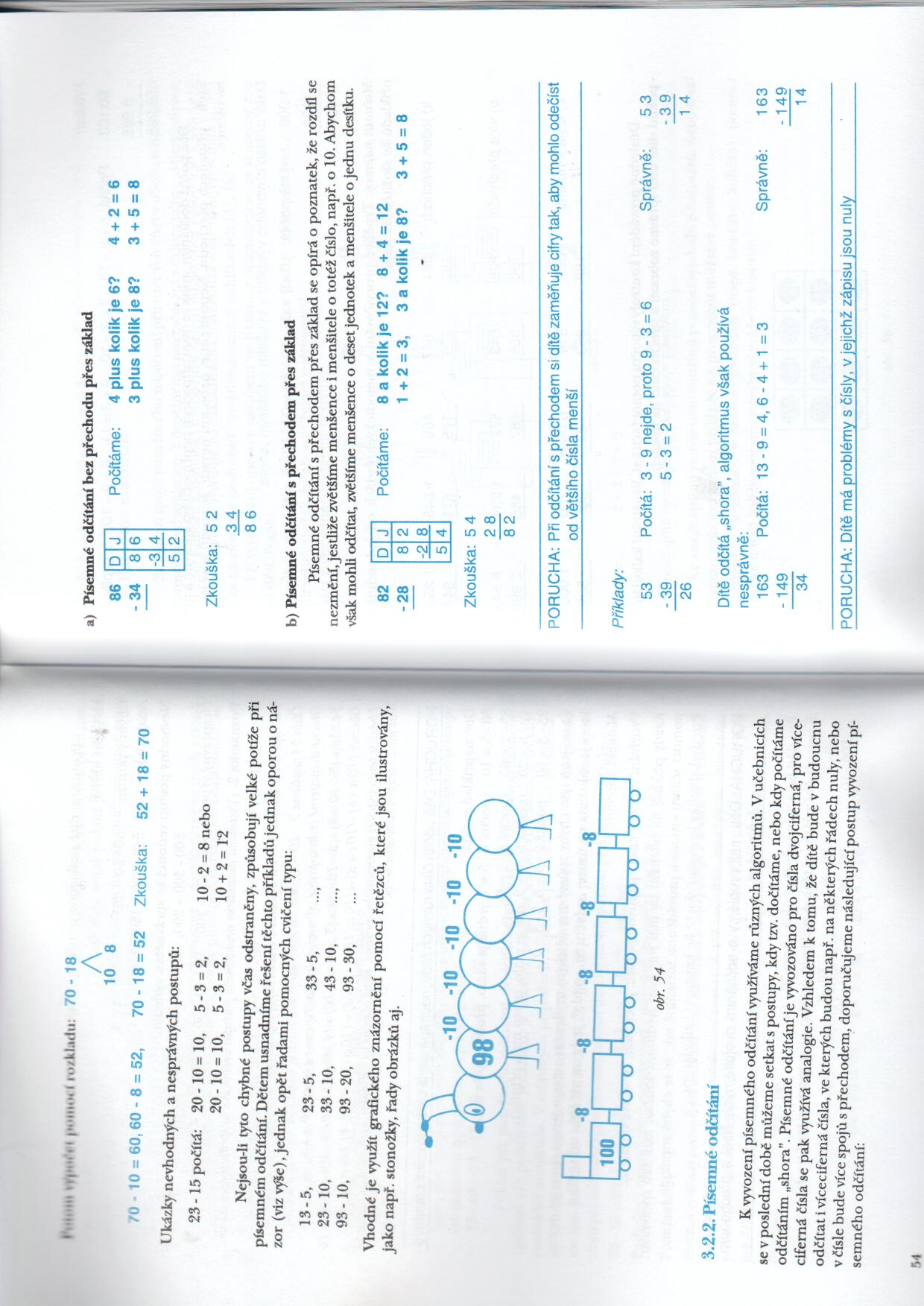 Písemné odčítání
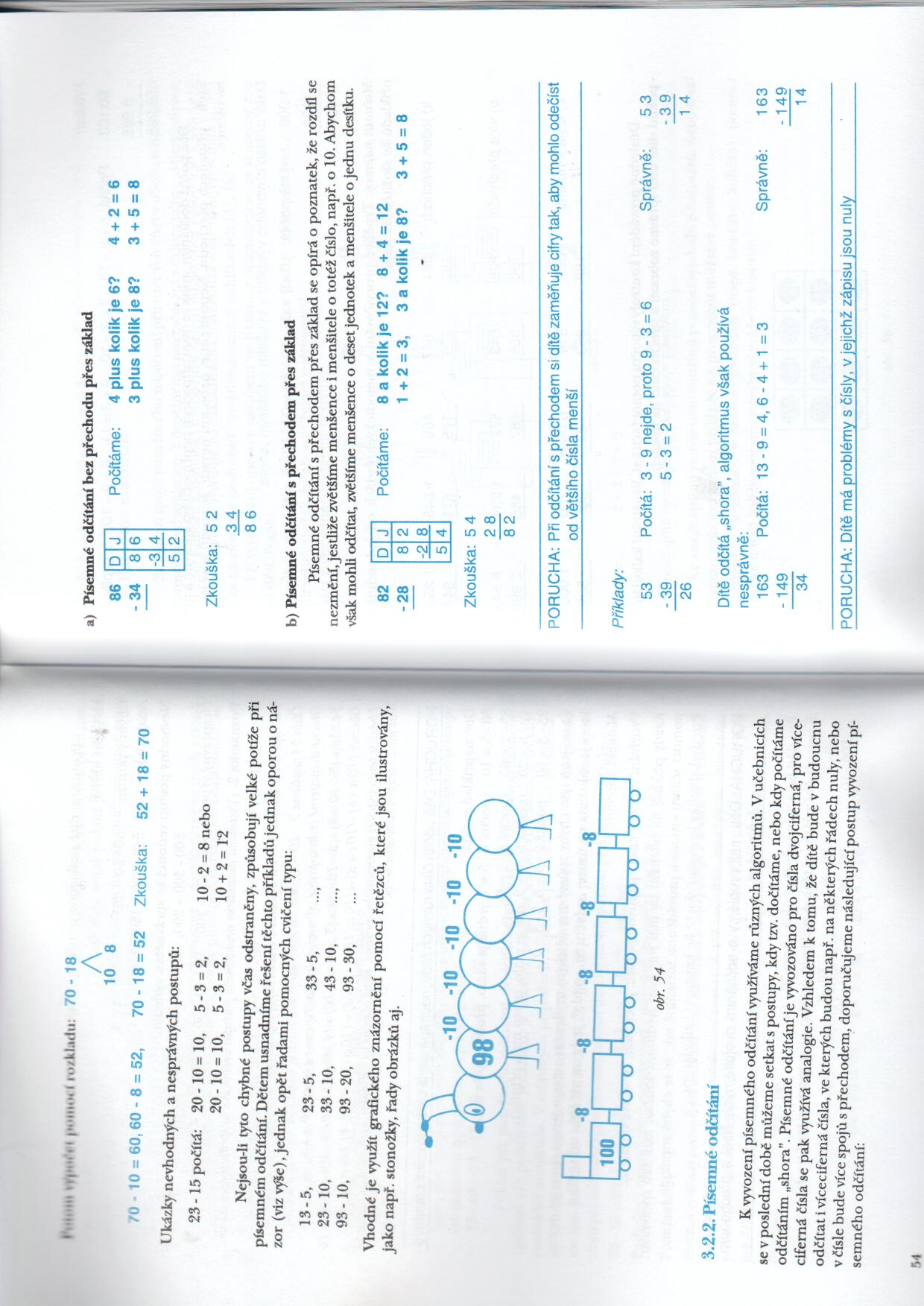 Písemné odčítání je vyvozováno pro čísla dvojciferná, pro víceciferná čísla se využívá analogie.
Doporučujeme následující postup:
a) Písemné odčítání bez přechodu přes základ
Písemné odčítání
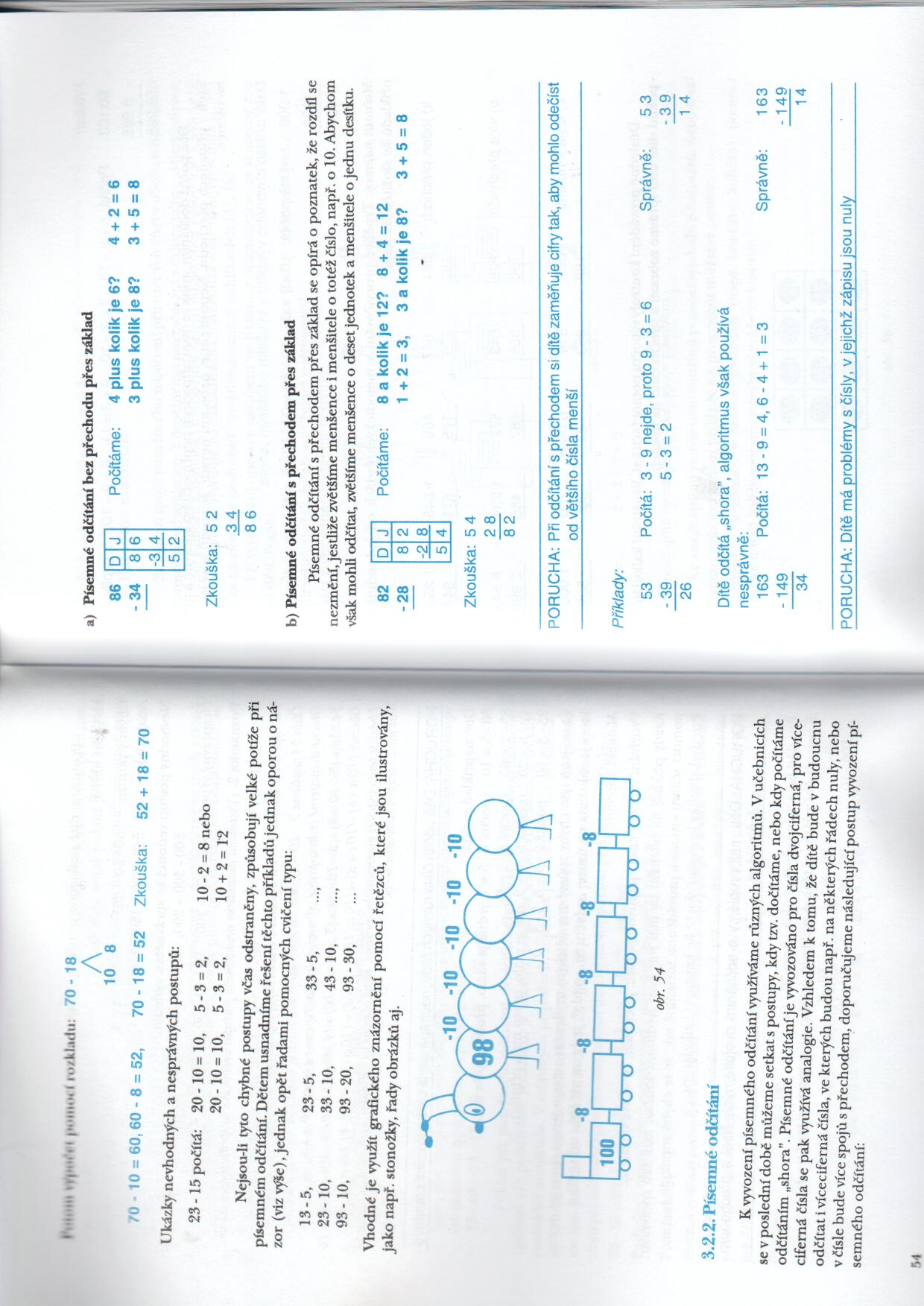 b) Písemné odčítání s přechodem přes základ
Opírá se o poznatek, že rozdíl se nezmění, jestliže zvětšíme menšence i menšitele o totéž číslo, například o 10. Abychom tedy mohli odčítat, zvětšíme menšence o deset jednotek a menšitele o jednu desítku.
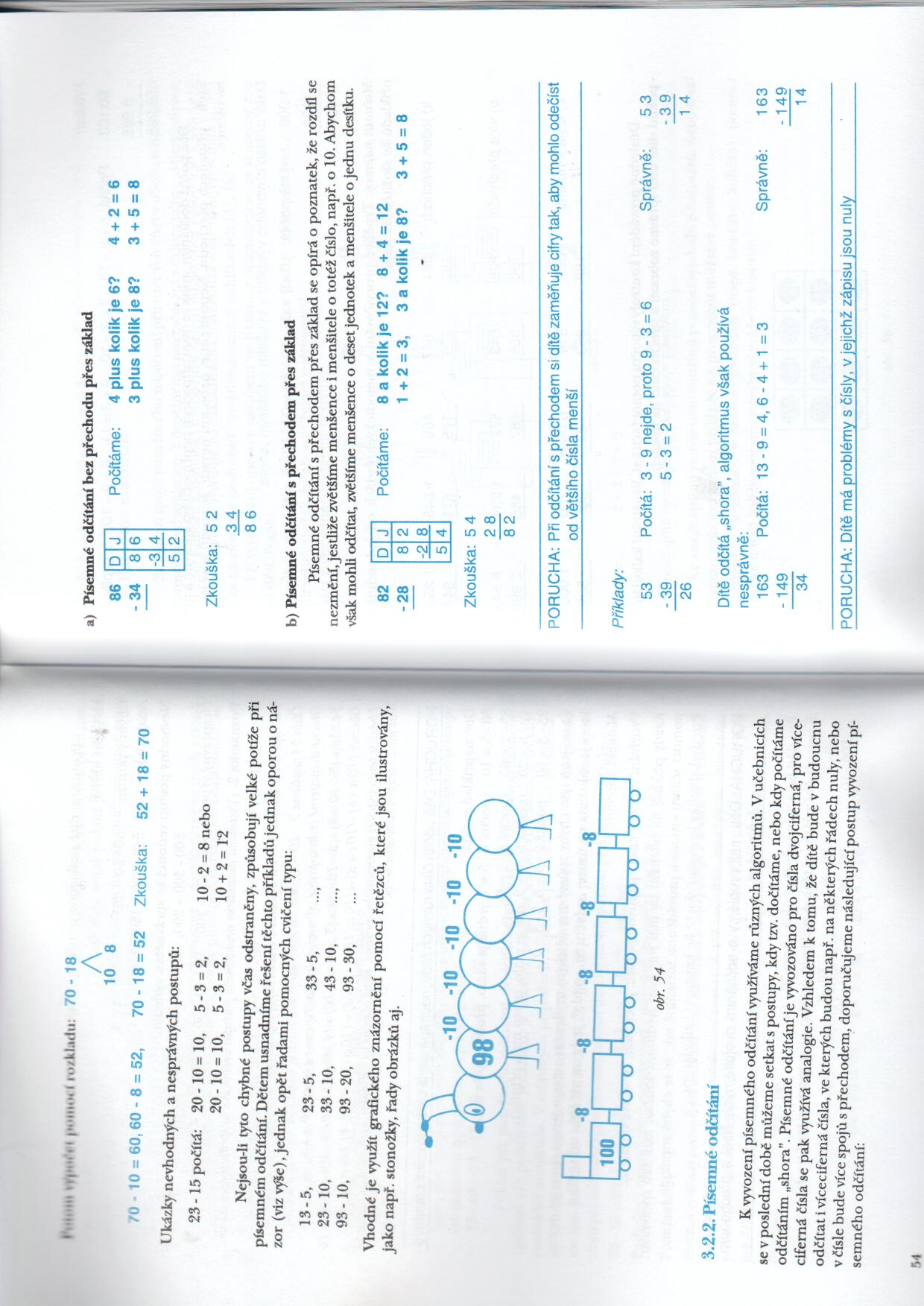 Písemné odčítání
Porucha: Při odčítání s přechodem si dítě zaměňuje cifry tak, aby mohlo odečíst menší číslo od většího
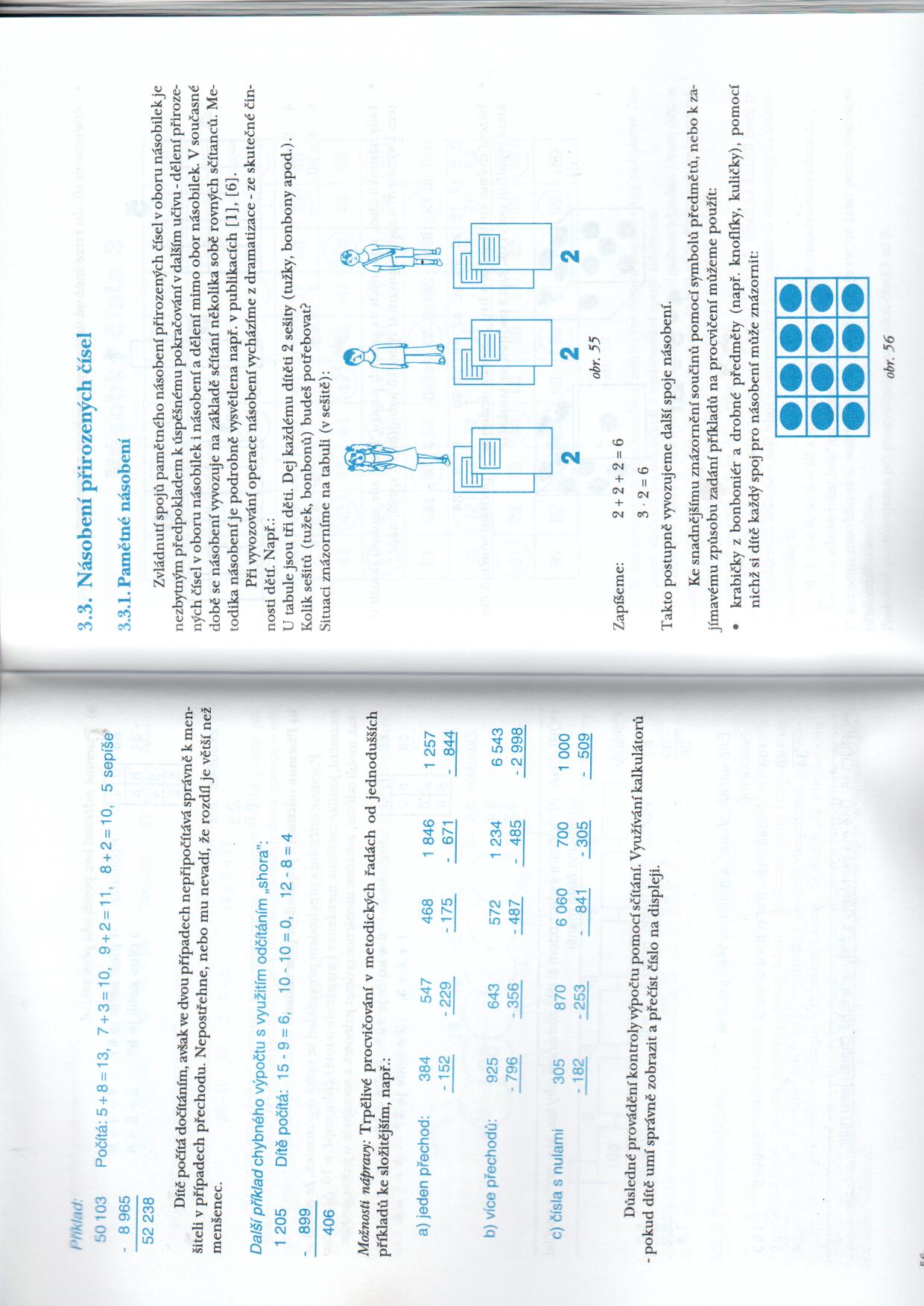 Písemné odčítání
Porucha: Dítě má problémy s čísly, v jejichž zápise se vyskytují nuly



Dítě počítá dočítáním, ale ve dvou případech nepřipočítává správně k menšiteli v případech přechodu. Nepostřehne (nebo mu nevadí), že rozdíl je větší než menšenec.
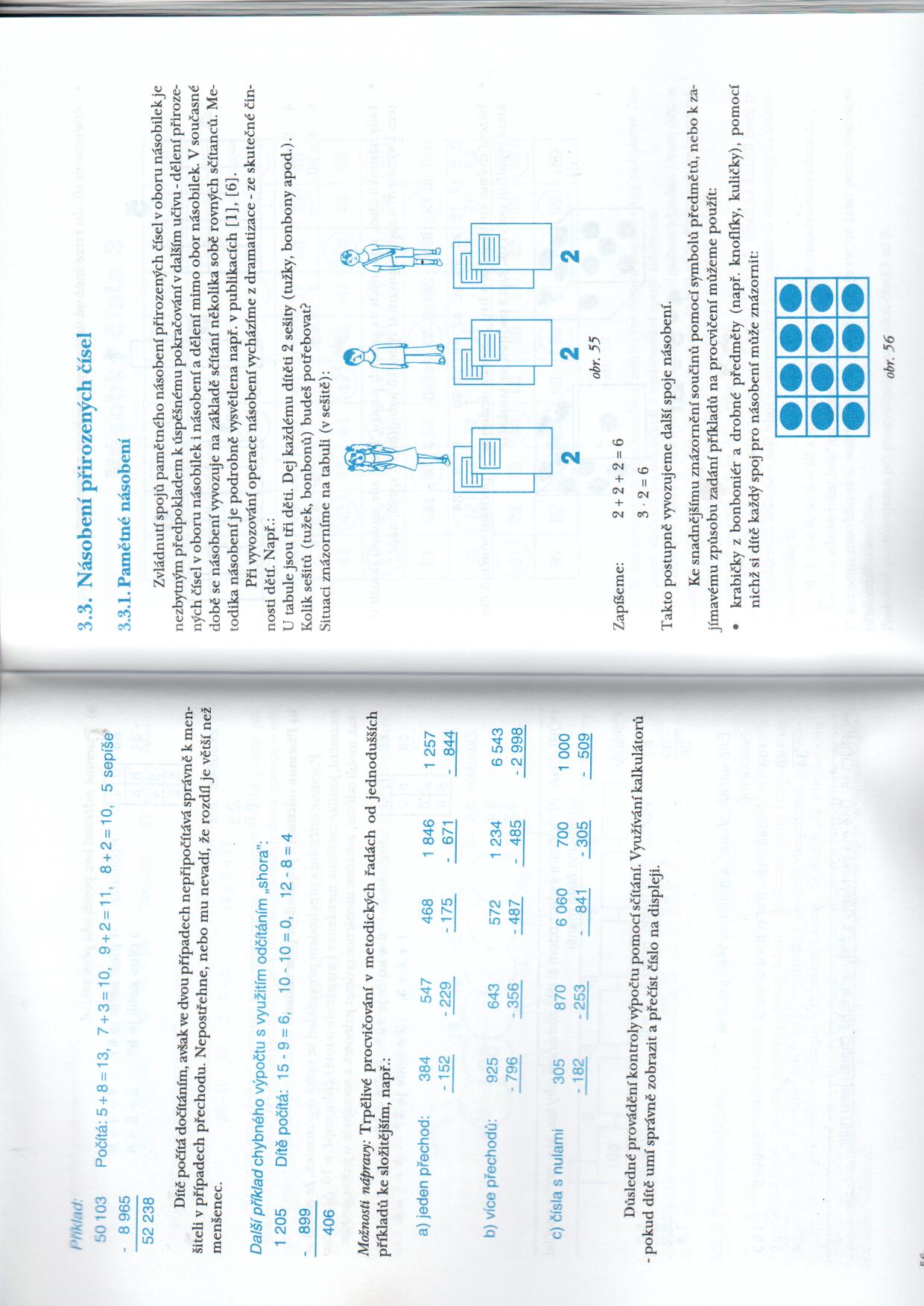 Písemné odčítání
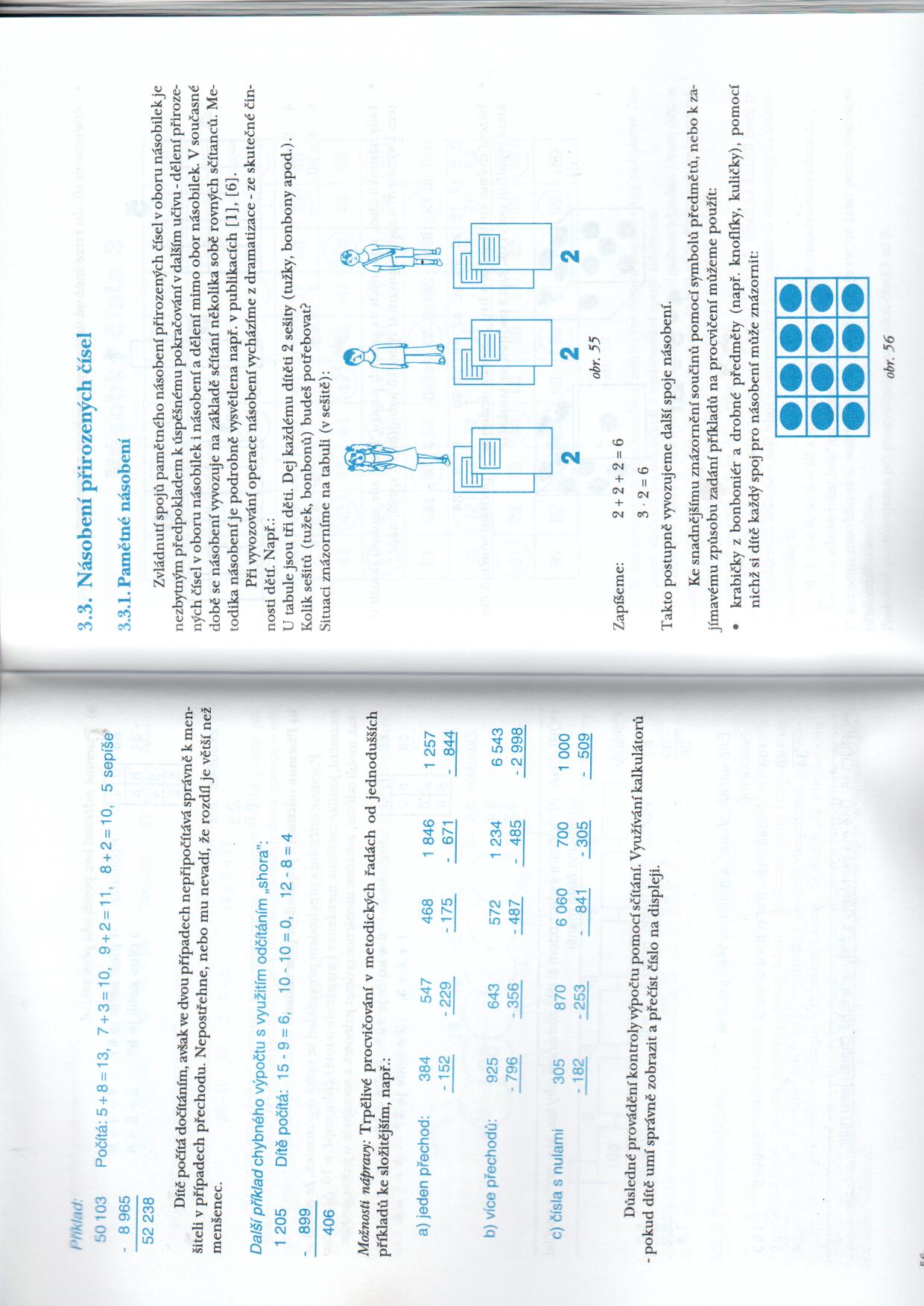 Možnosti nápravy: Trpělivé procvičování v metodických řadách od jednodušších příkladů po složitější:






Důsledná kontrola výpočtu pomocí sčítání, využití kalkulátorů.
Násobení přirozených čísel
Pamětné násobení
Při vyvozování operace násobení vycházíme z dramatizace – ze skutečné činnosti:
Příklad: U tabule jsou tři děti. Dej každému dítěti 2 sešity (tužky, bonbony, jablka apod.). Kolik sešitů (tužek, bonbonů, jablek apod.) budeš potřebovat? 
Situaci znázorníme na tabuli (v sešitě):

Zapíšeme: 2 + 2 + 2 = 6
		3 . 2 = 6
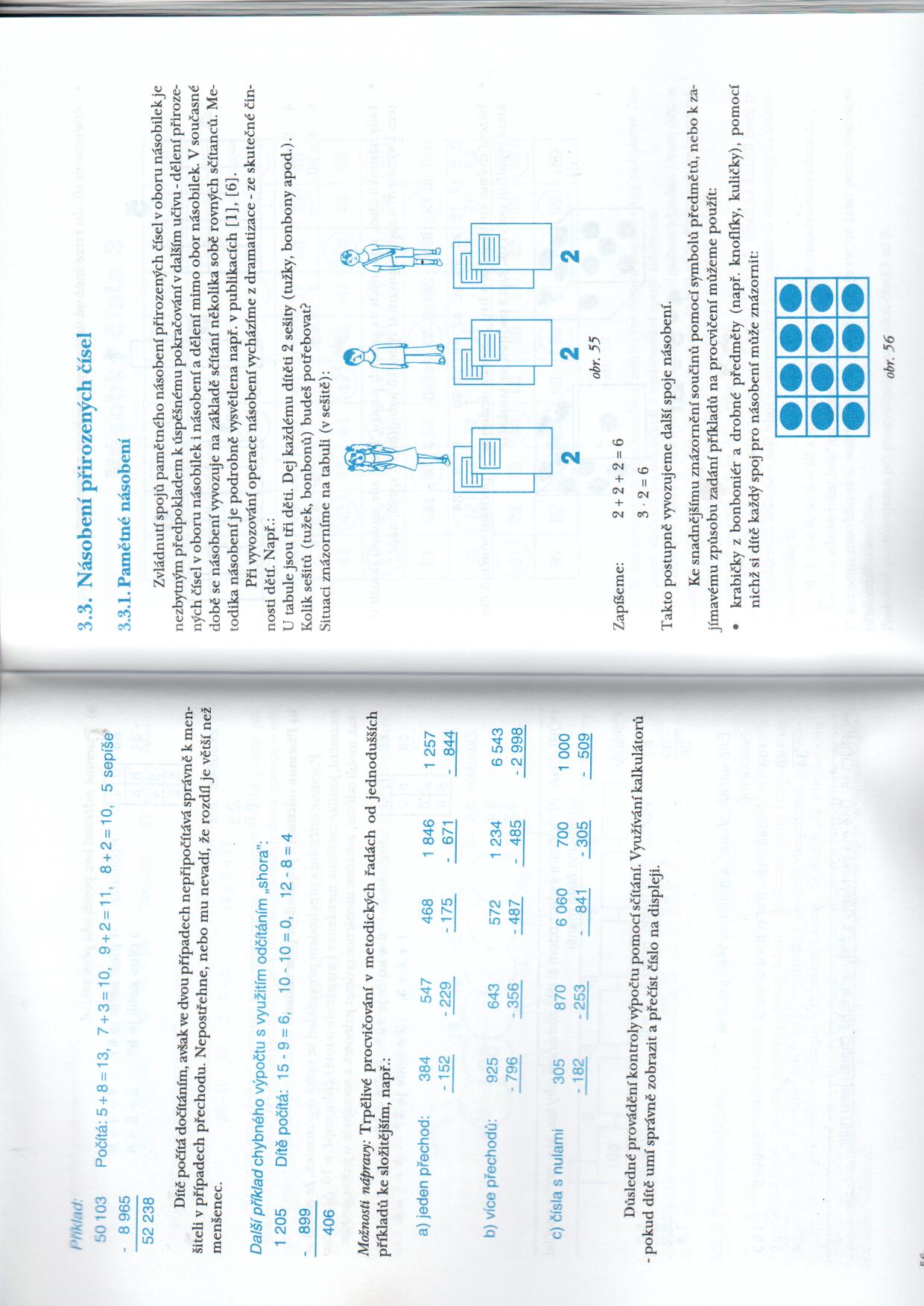 Násobení přirozených čísel
Pamětné násobení
Ke snazšímu znázornění součinů můžeme použít:
Krabičky z bonboniér (plata od vajíček) a různé drobné předměty (knoflíky, korálky, apod.), pomocí kterých si dítě může spoje pro násobení znázornit:
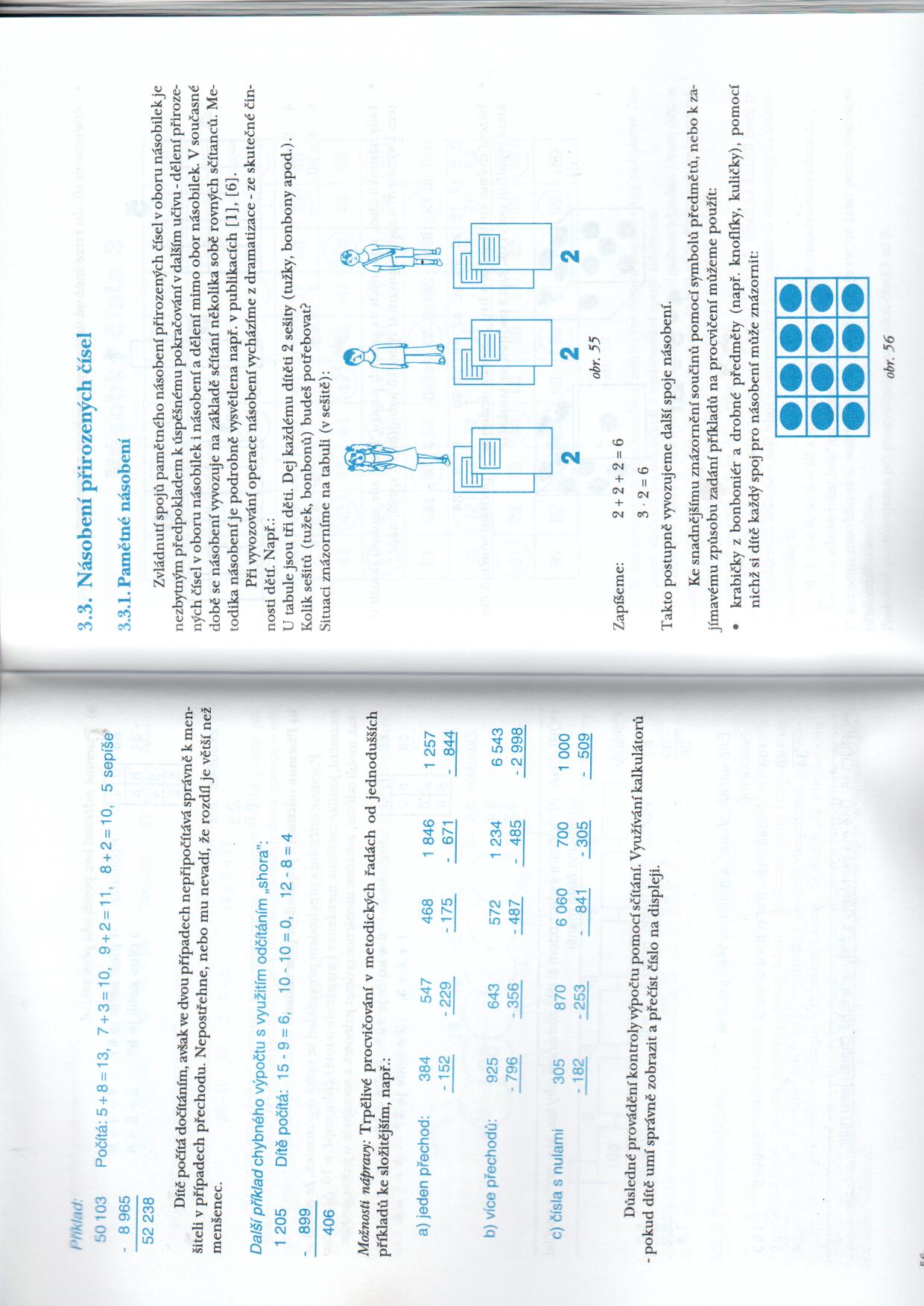 Násobení přirozených čísel
Pamětné násobení
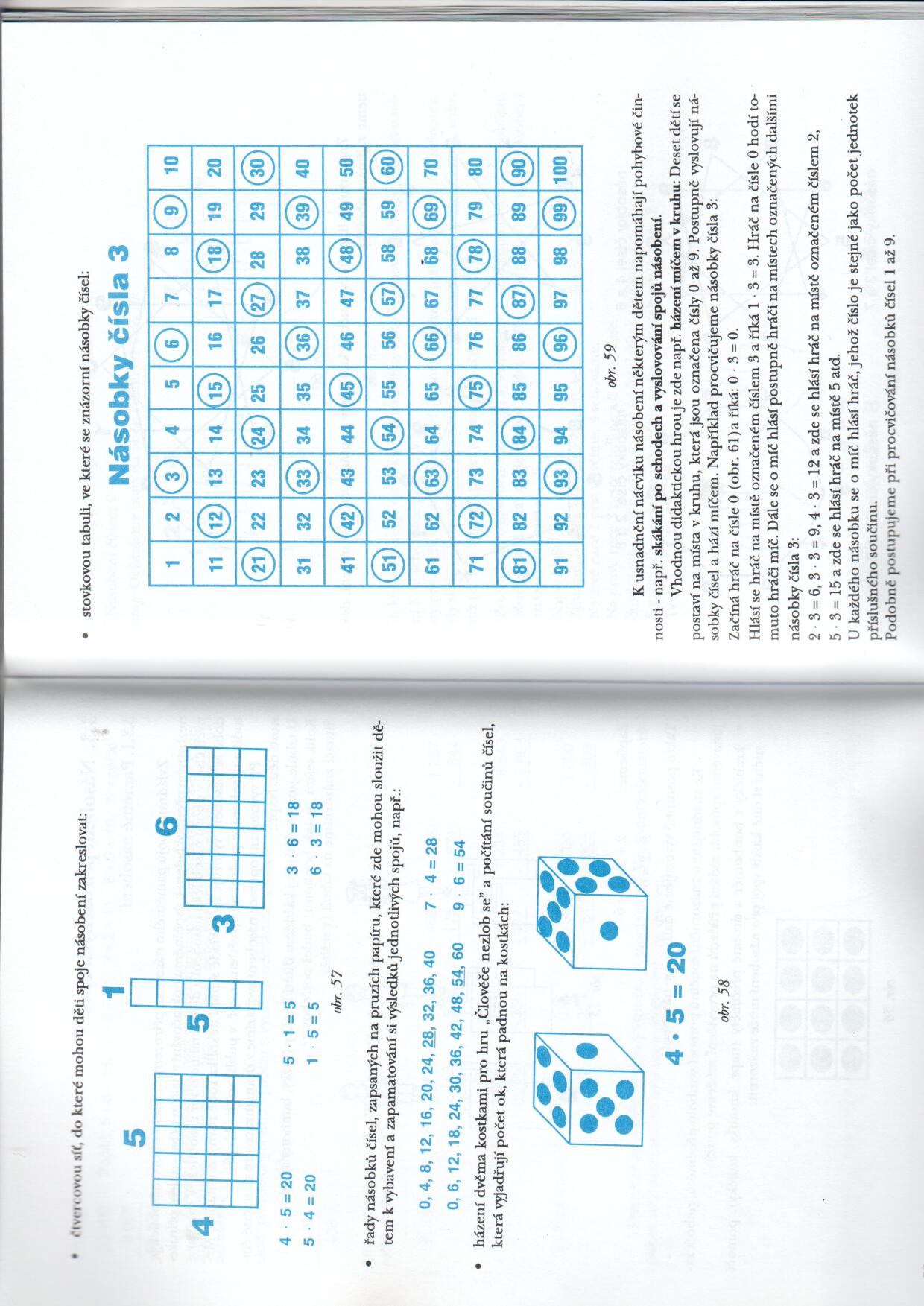 Čtvercovou síť, do které mohou děti spoje pro násobení zakreslovat:





Řady násobků přirozených čísel, které jsou zapsány na proužku papíru a mohou sloužit k vybavení a zapamatování si jednotlivých spojů:
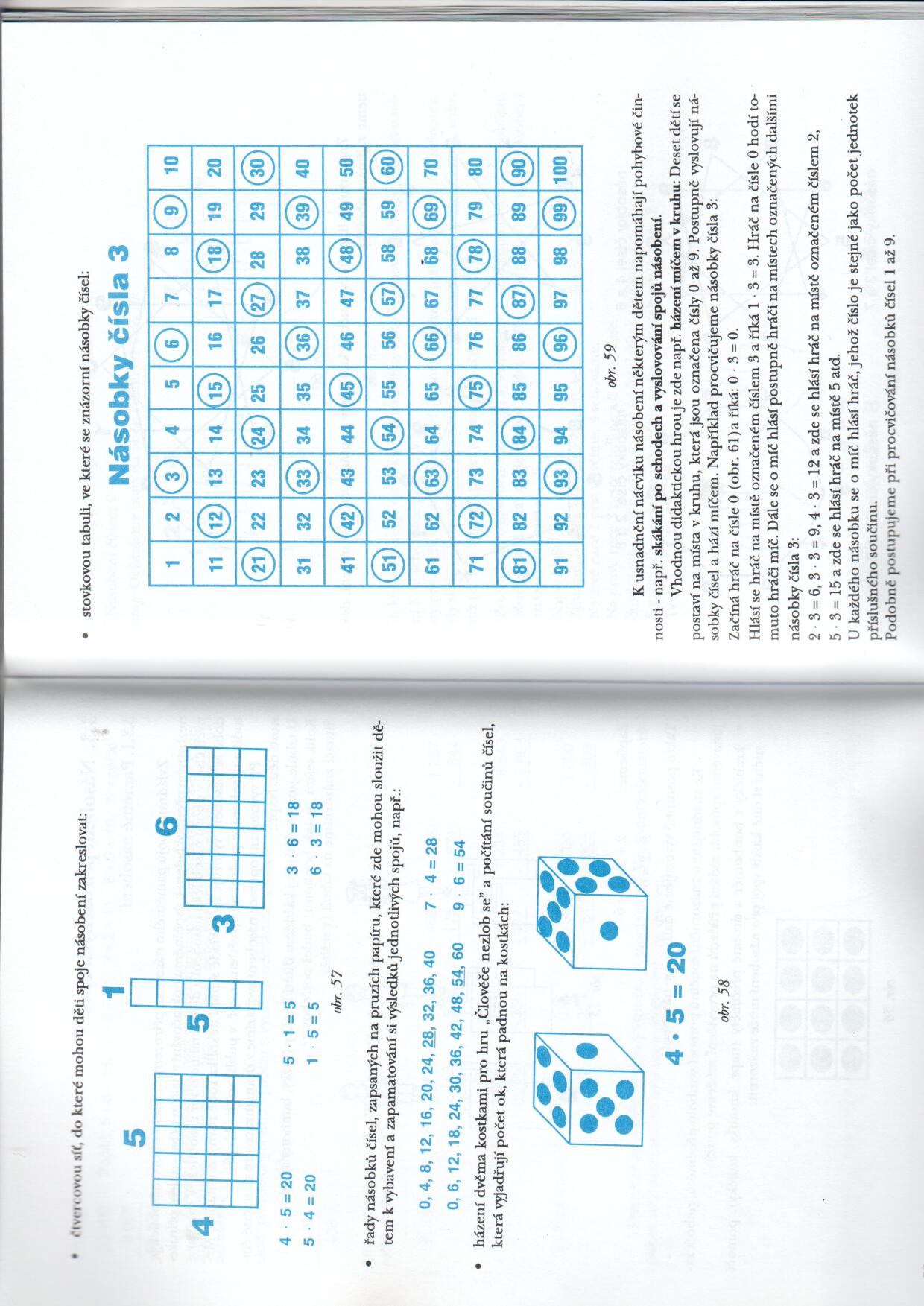 Násobení přirozených čísel
Pamětné násobení
Stovkovou tabuli, ve které si znázorní násobky vybraných čísel:
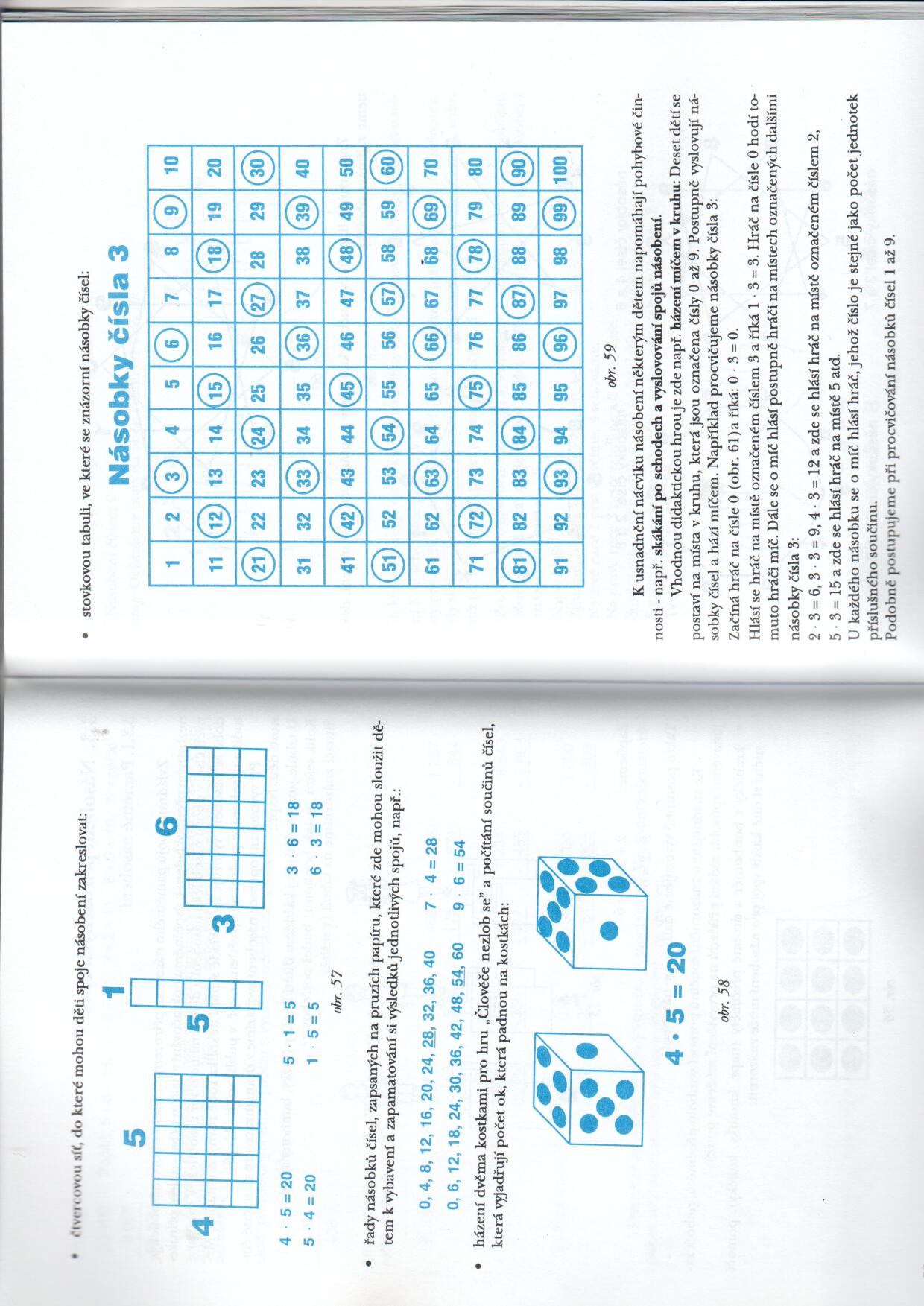 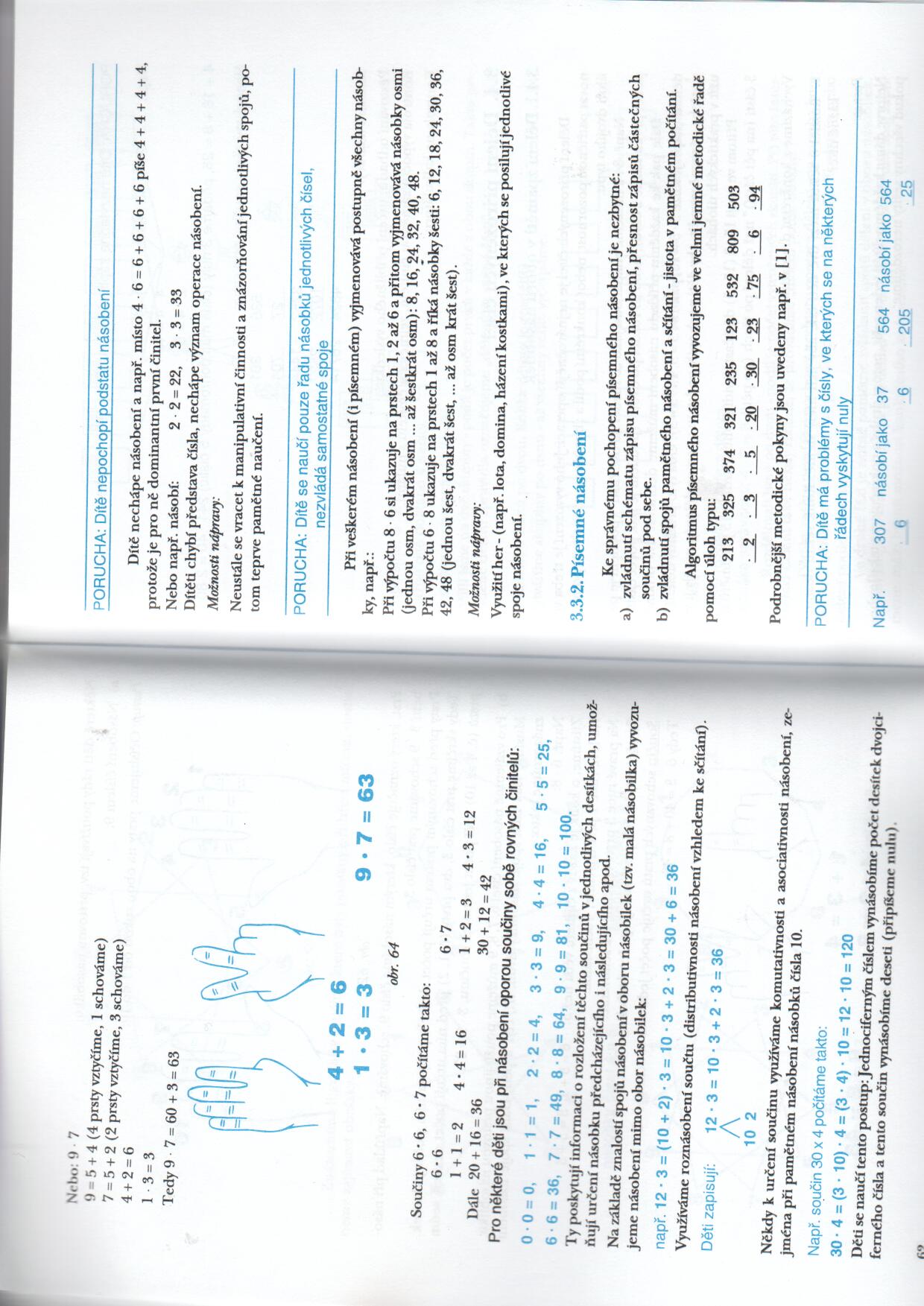 Násobení přirozených čísel
Pamětné násobení
Pro některé děti jsou při násobení oporou součiny sobě rovných činitelů:




Ty poskytují informaci o rozložení těchto součinů v jednotlivých desítkách, umožňují nalezení násobků předcházejících i následujících
Pamětné násobení
Porucha: Dítě nechápe podstatu násobení
Dítě nechápe násobení, např. místo 4 . 6 = 6 + 6 + 6 + 6 píše 4 + 4 + 4 + 4, protože je to pro něj dominantní činitel.
Možnosti nápravy: Neustále se vracet k manipulativní činnosti a znázorňování si jednotlivých spojů. Potom teprve pamětné učení.
Písemné násobení
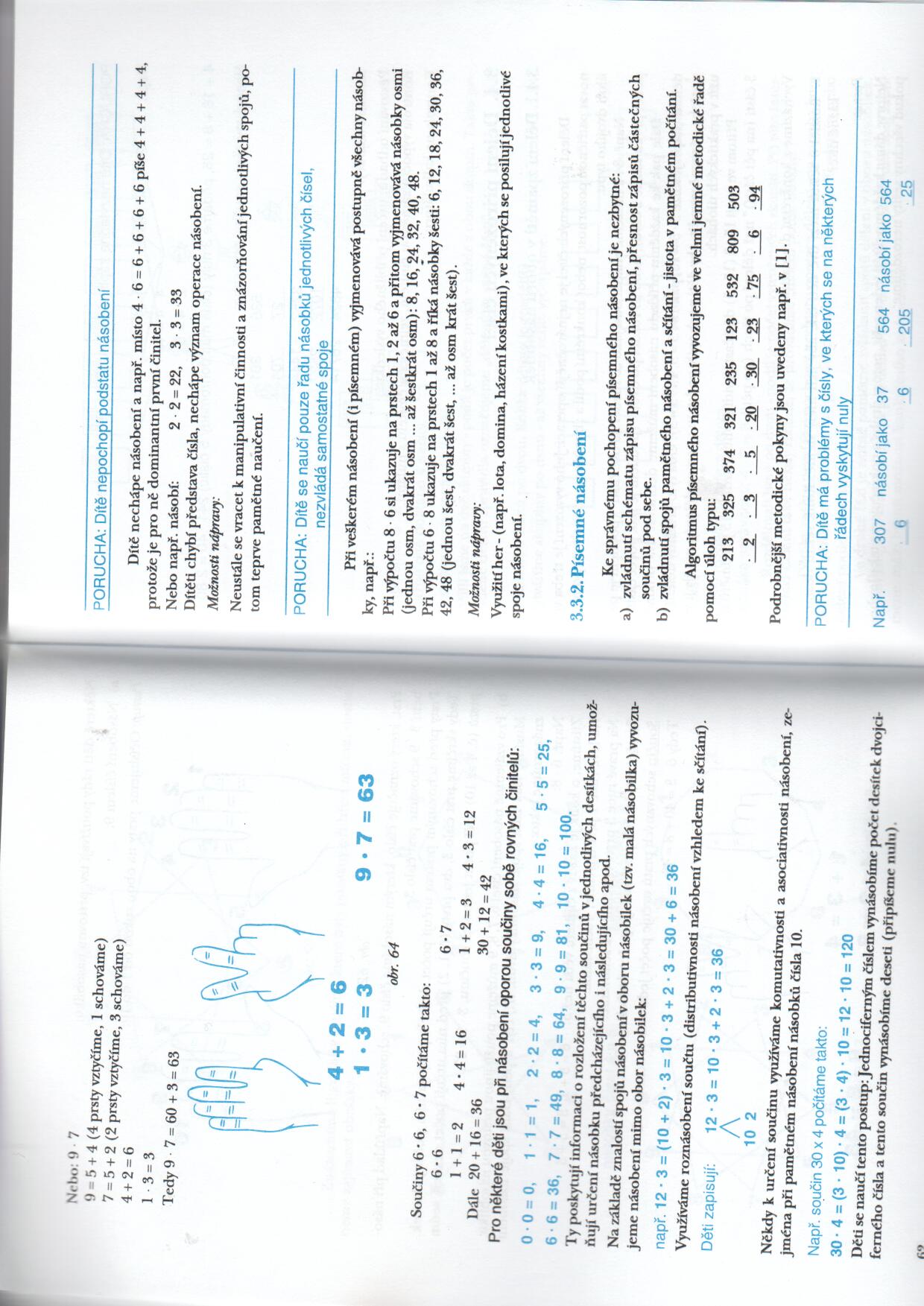 Ke správnému pochopení písemného násobení je nezbytné:
Zvládnutí schématu zápisu písemného násobení, přesnost zápisů částečných součinů pod sebe
Zvládnutí spojů pamětného násobení a sčítání – jistota v pamětném počítání
Algoritmus písemného násobení vyvozujeme ve velmi jemné metodické řadě:
Písemné násobení
Porucha: Dítě má problémy s čísly, ve kterých se vyskytují na některých řádech nuly

Porucha: Dítě nezvládne zápis algoritmu písemného násobení

Možnosti nápravy: Pěstování odhadů, určení přibližného výsledku.
Kontrola výpočtu záměnou činitelů, zejména u činitelů s nulami.
Kontrola na kalkulačce.
Literatura
Blažková, R., Matoušková, K., Vaňurová, M., Blažek, M. (2000). Poruchy učení v matematice a možnosti jejich nápravy. Brno. Paido.
Kumorovitzová, M., Novák, J. (1996). Nauč mě počítat. Praha: KPP. 
Košč, L. (1984). Poruchy matematických schopností. Hradec Králové, KPP.